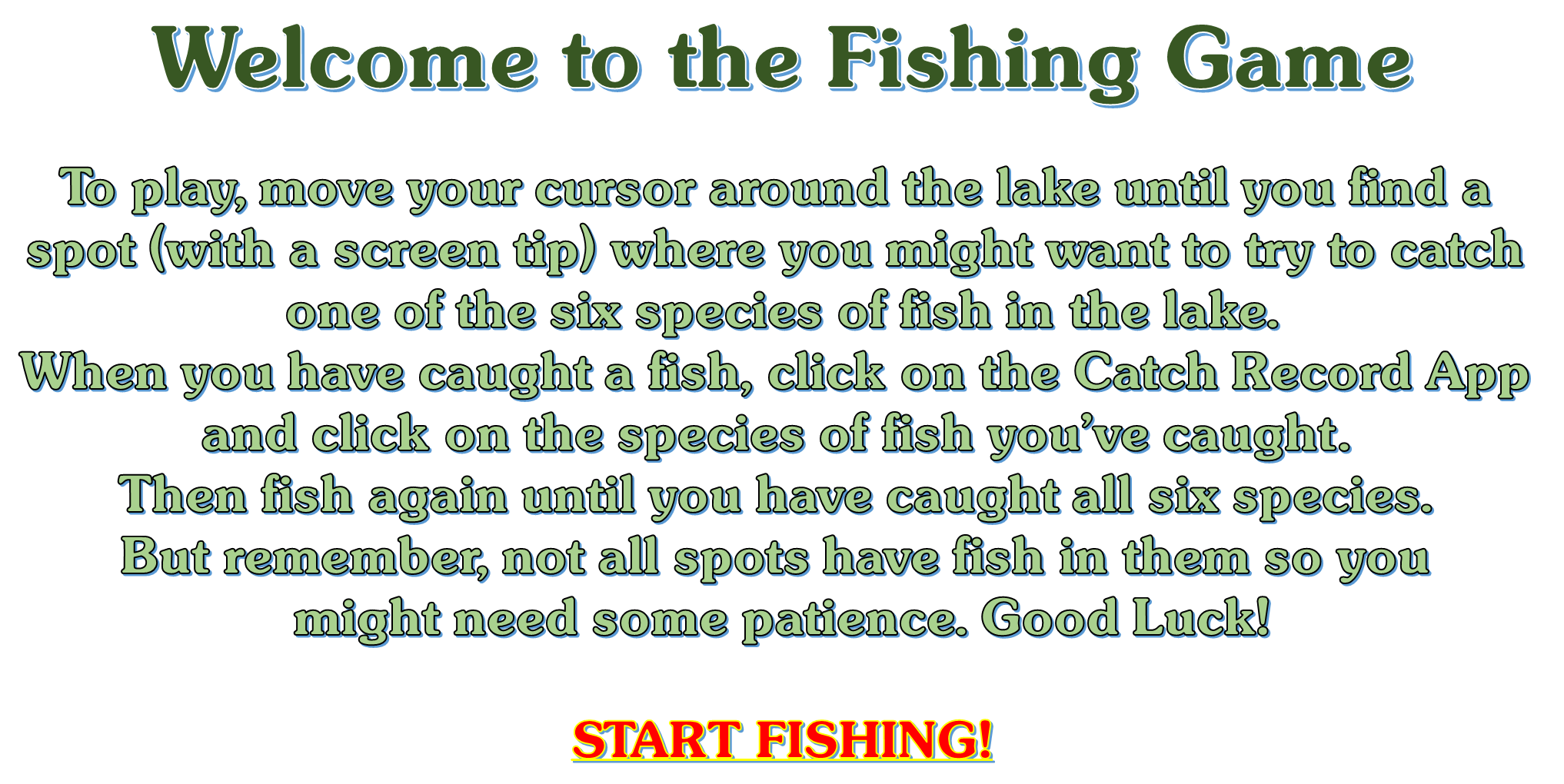 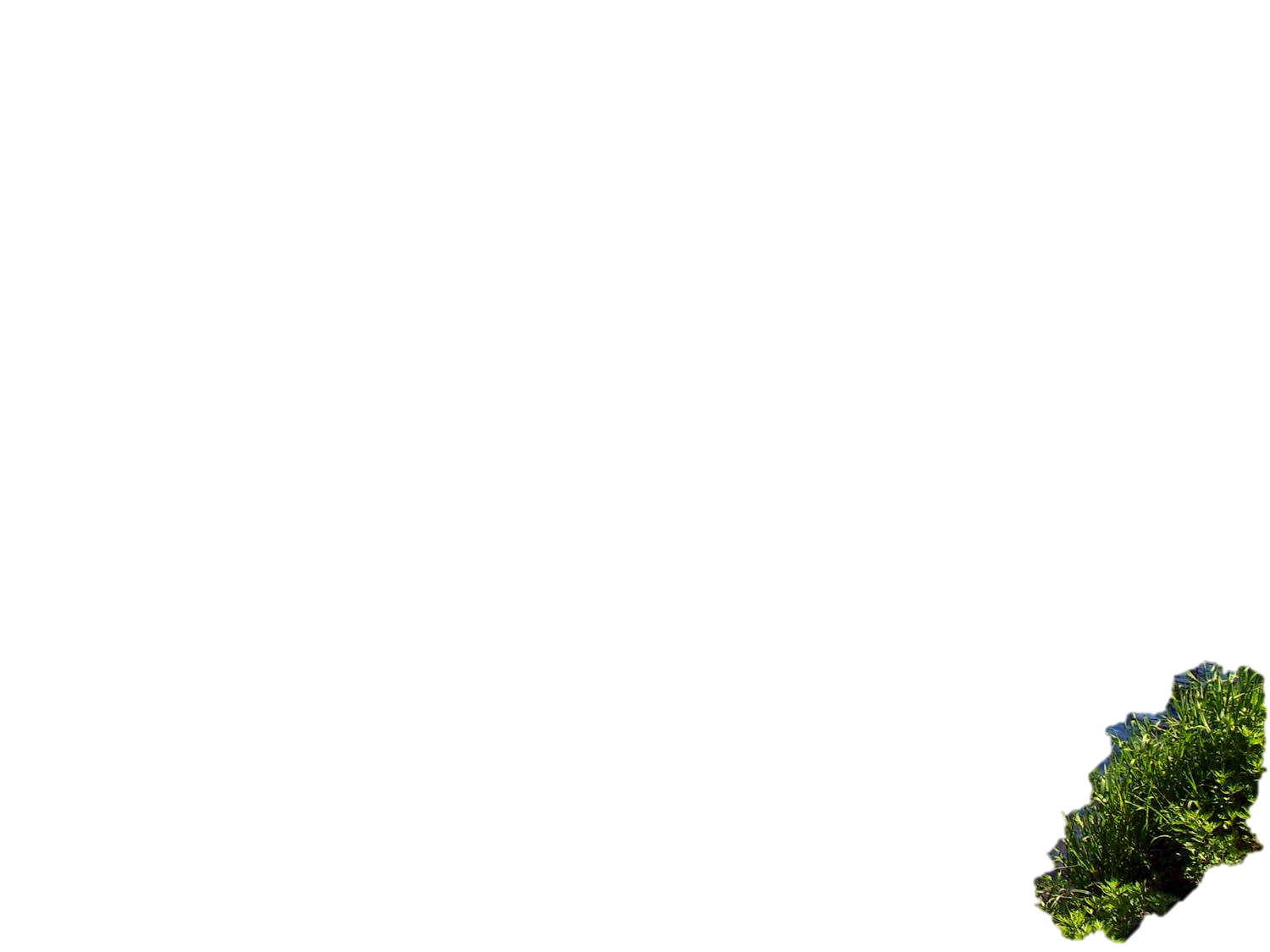 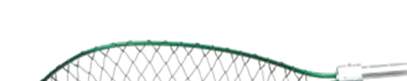 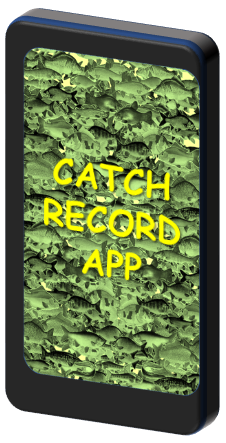 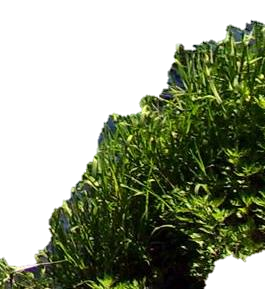 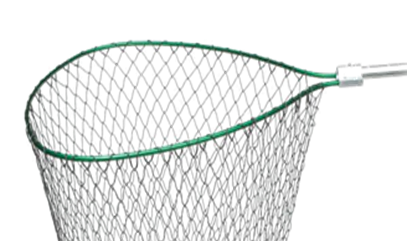 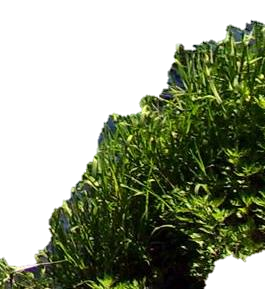 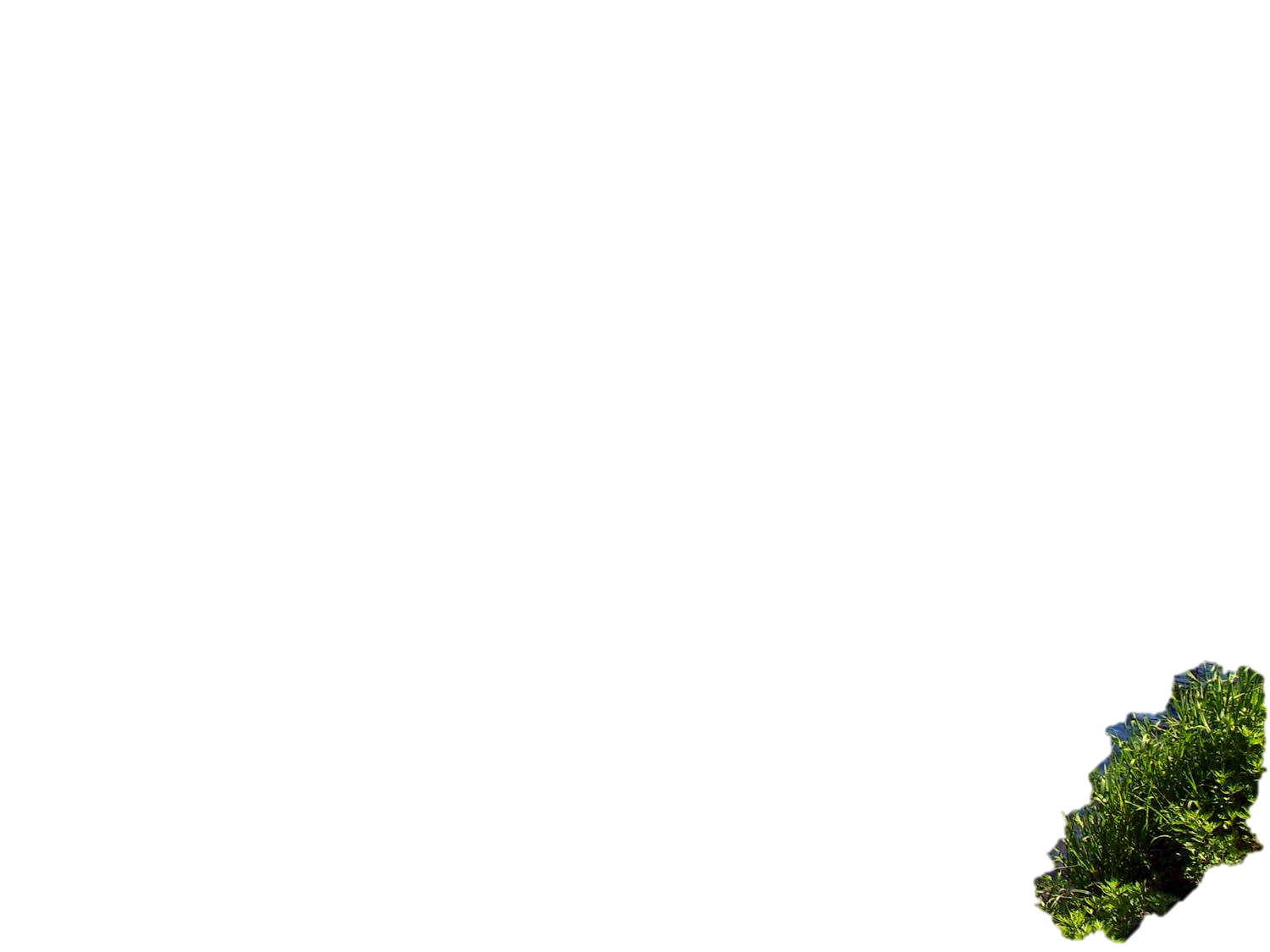 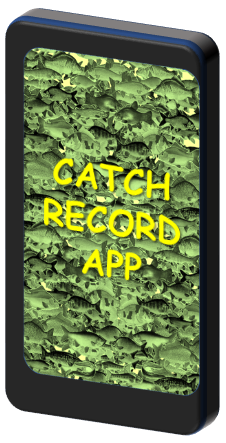 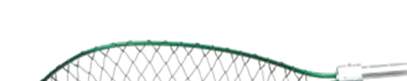 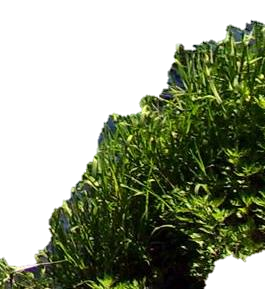 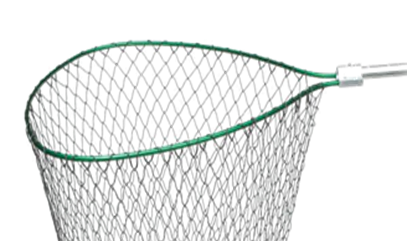 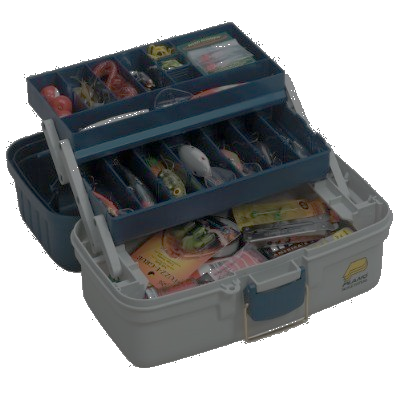 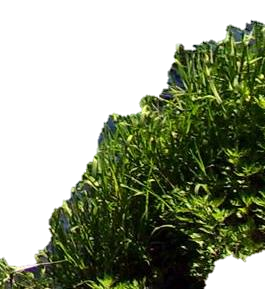 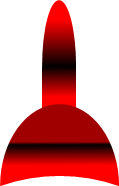 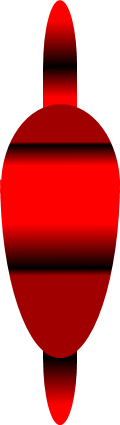 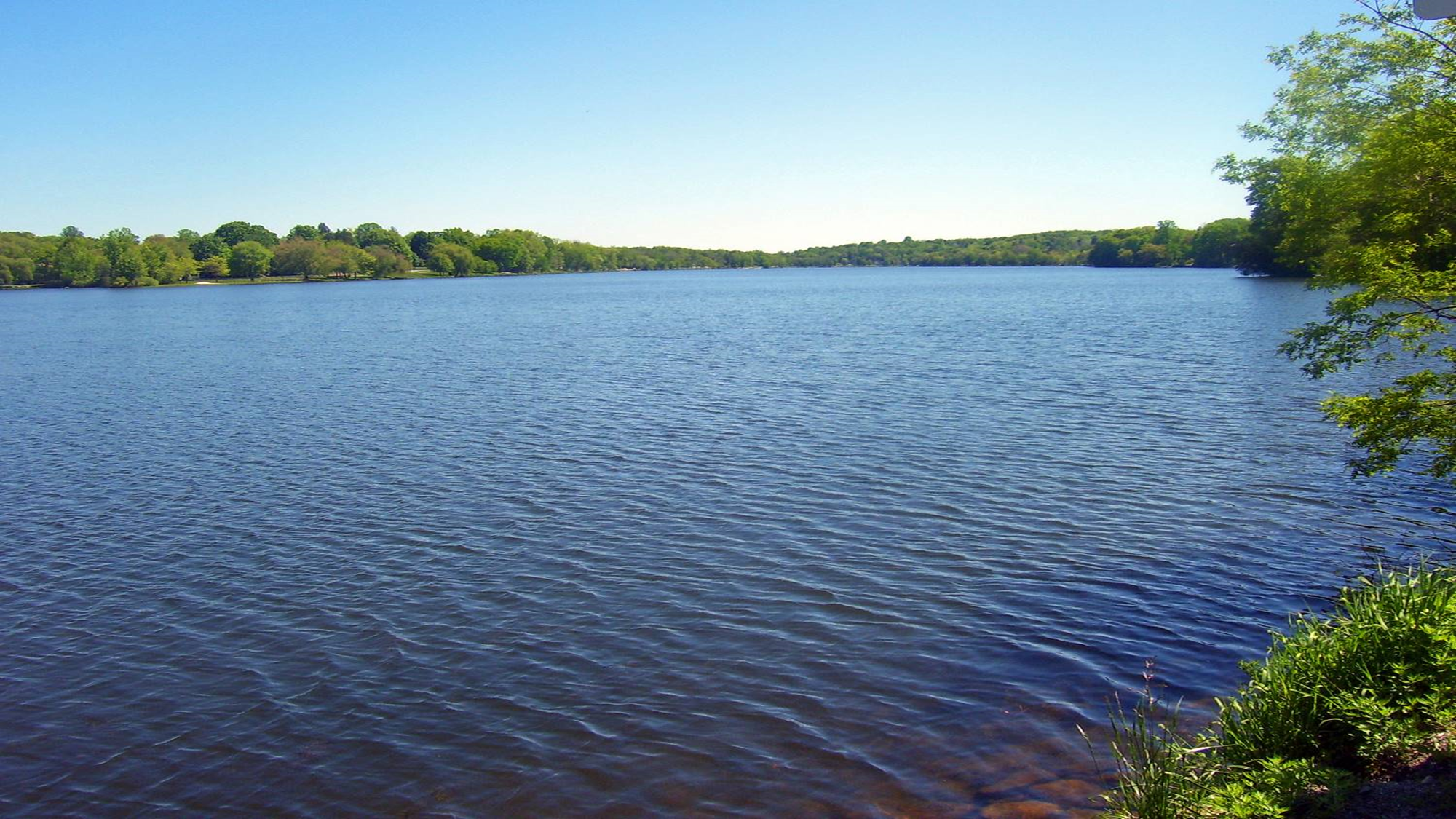 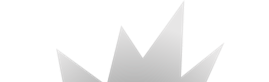 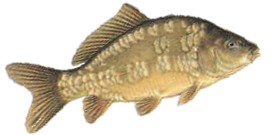 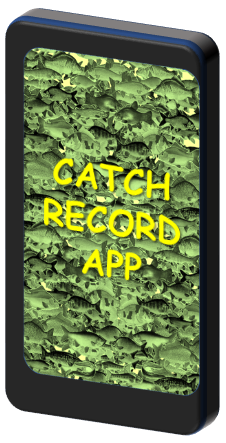 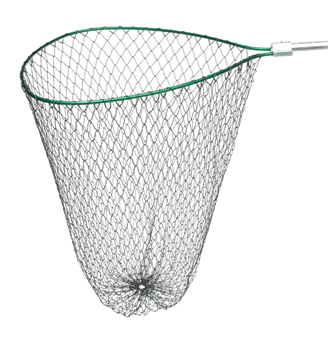 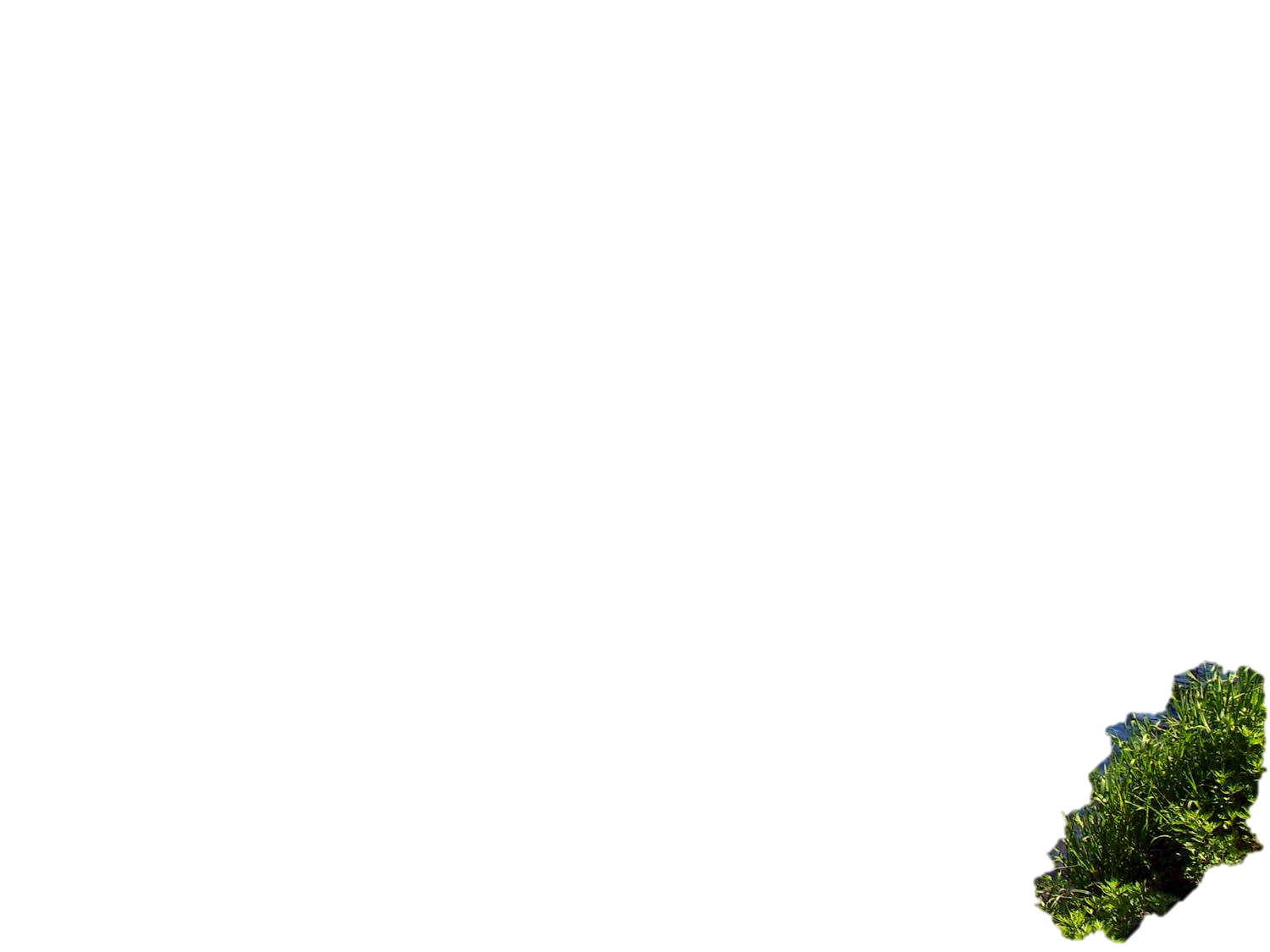 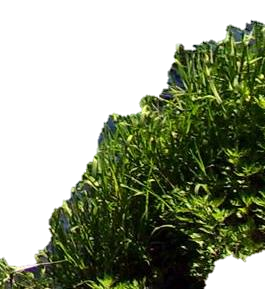 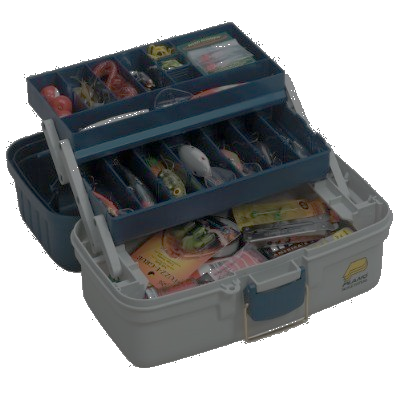 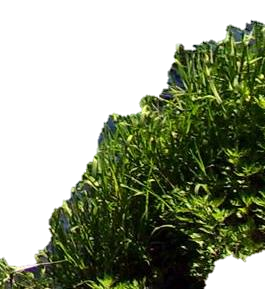 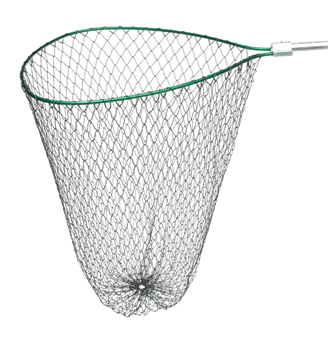 Try somewhere else
Strike!
Strike!
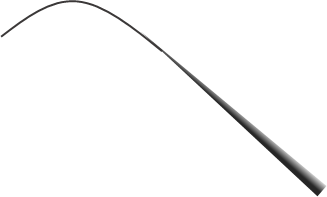 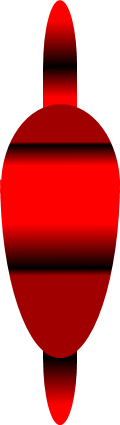 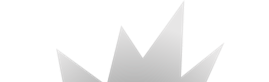 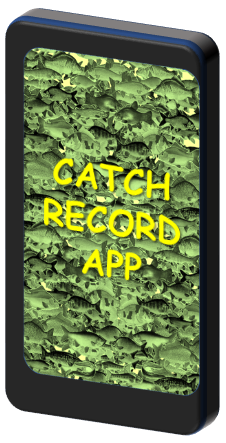 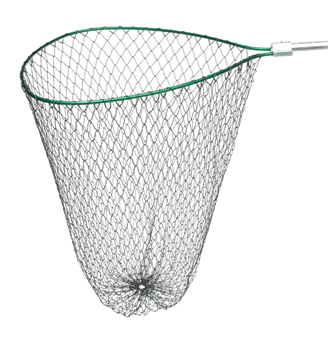 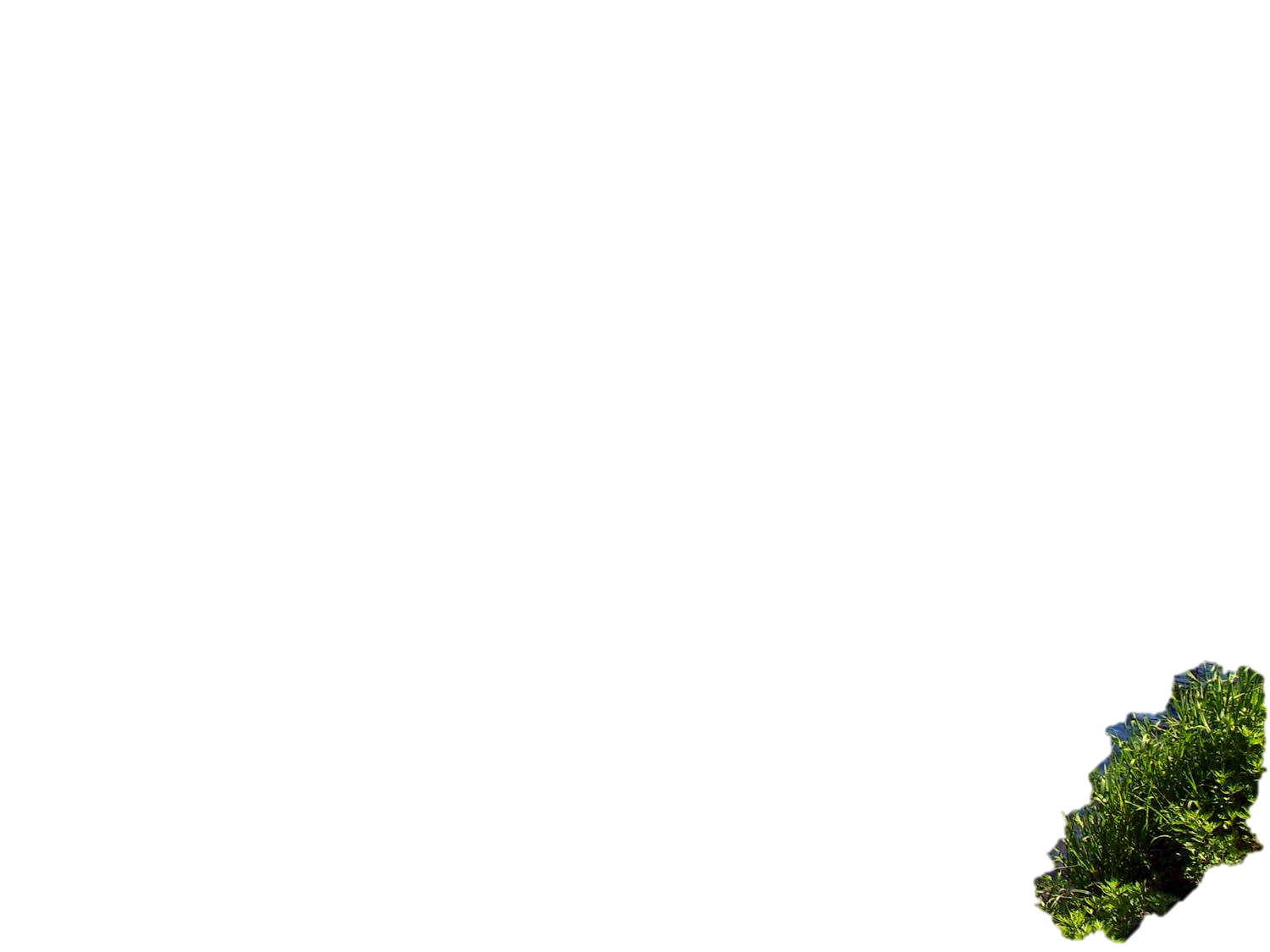 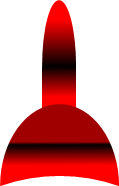 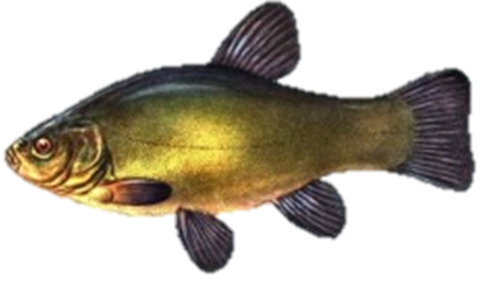 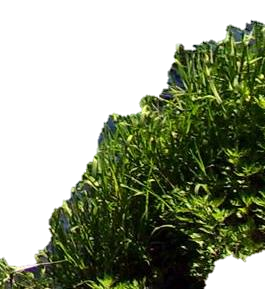 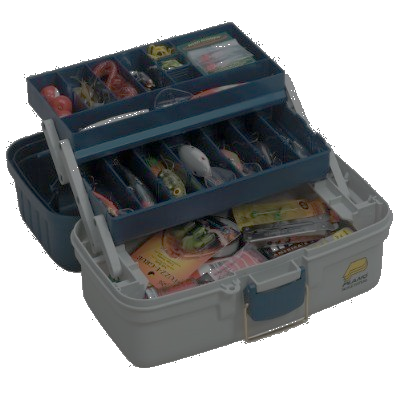 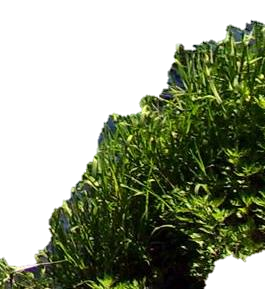 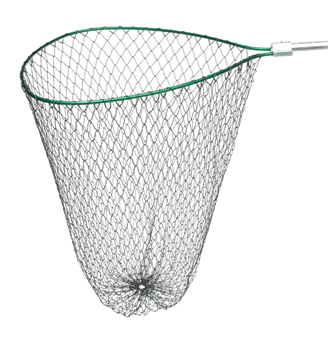 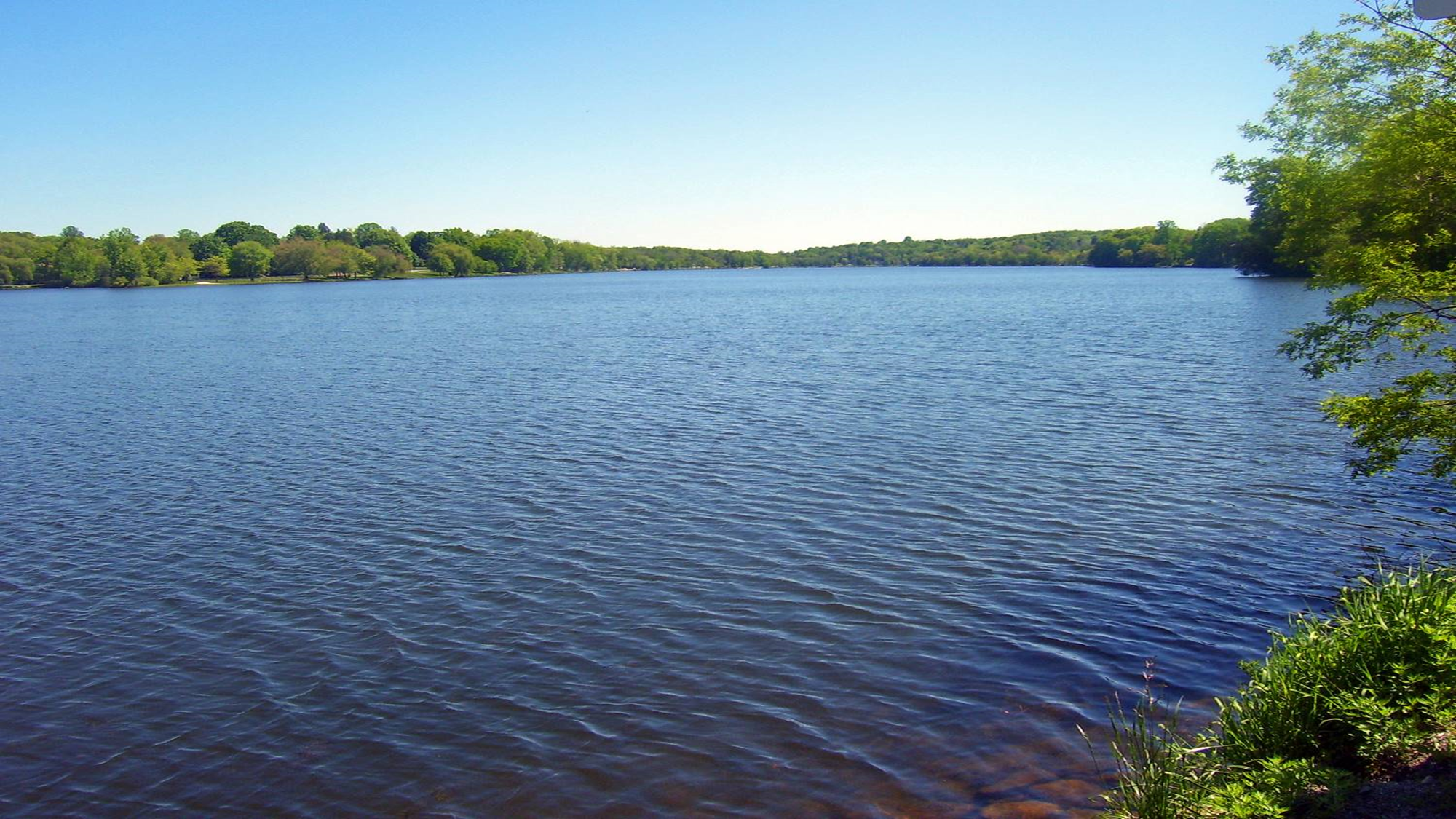 Try somewhere else
Strike!
Strike!
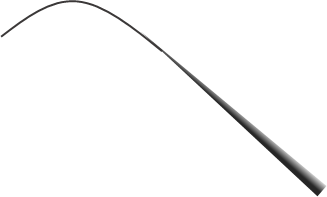 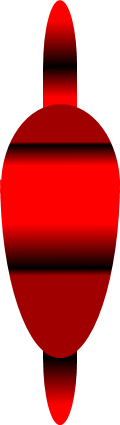 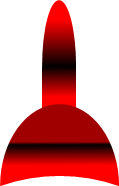 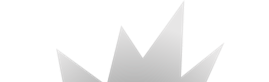 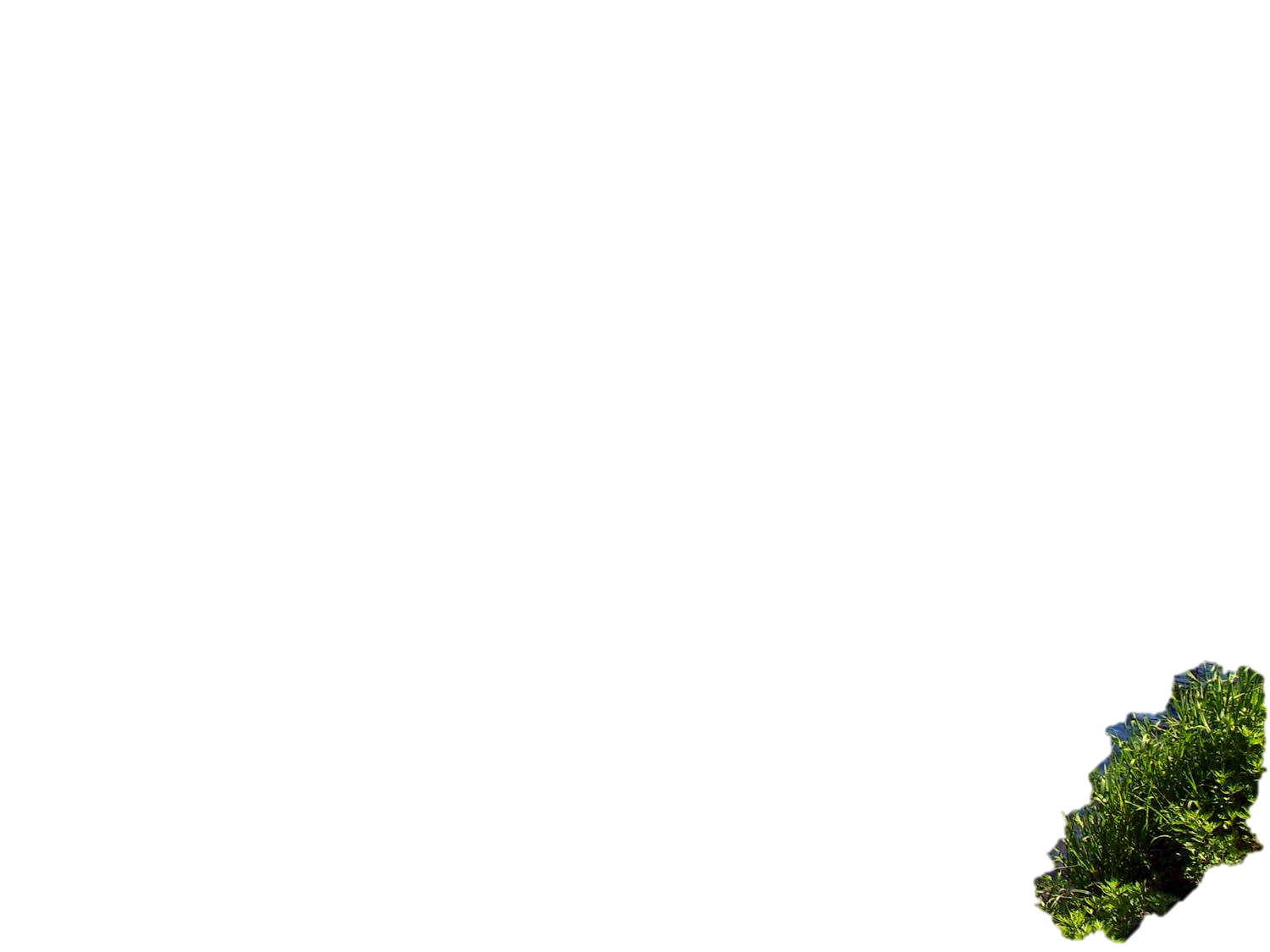 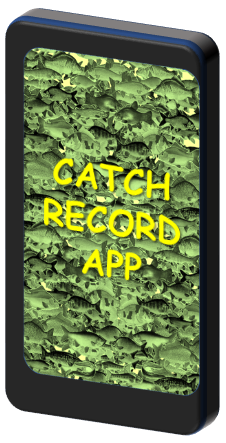 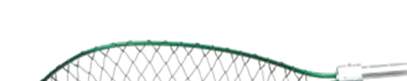 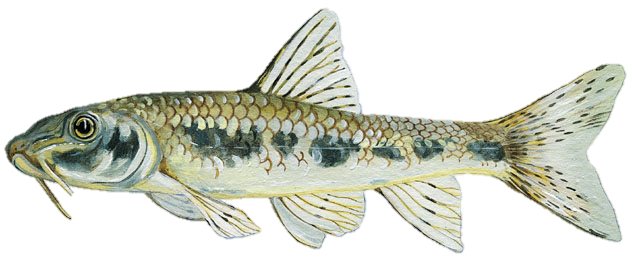 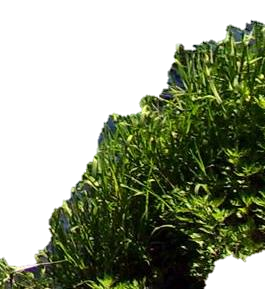 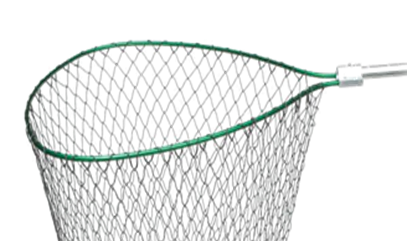 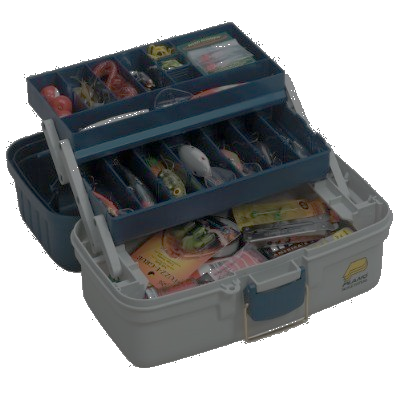 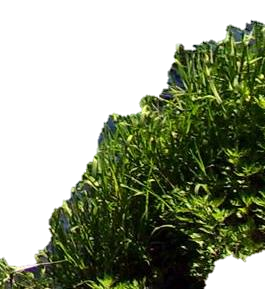 Try somewhere else
Strike!
Strike!
Try somewhere else
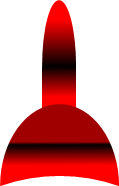 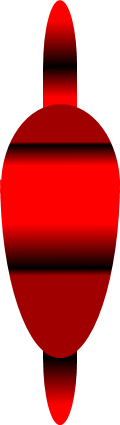 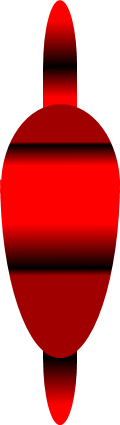 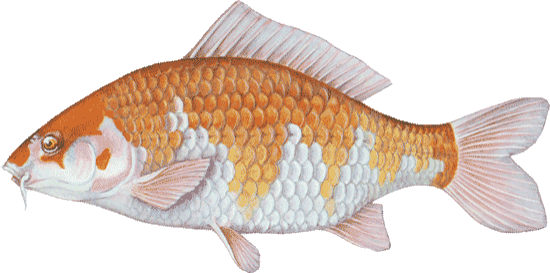 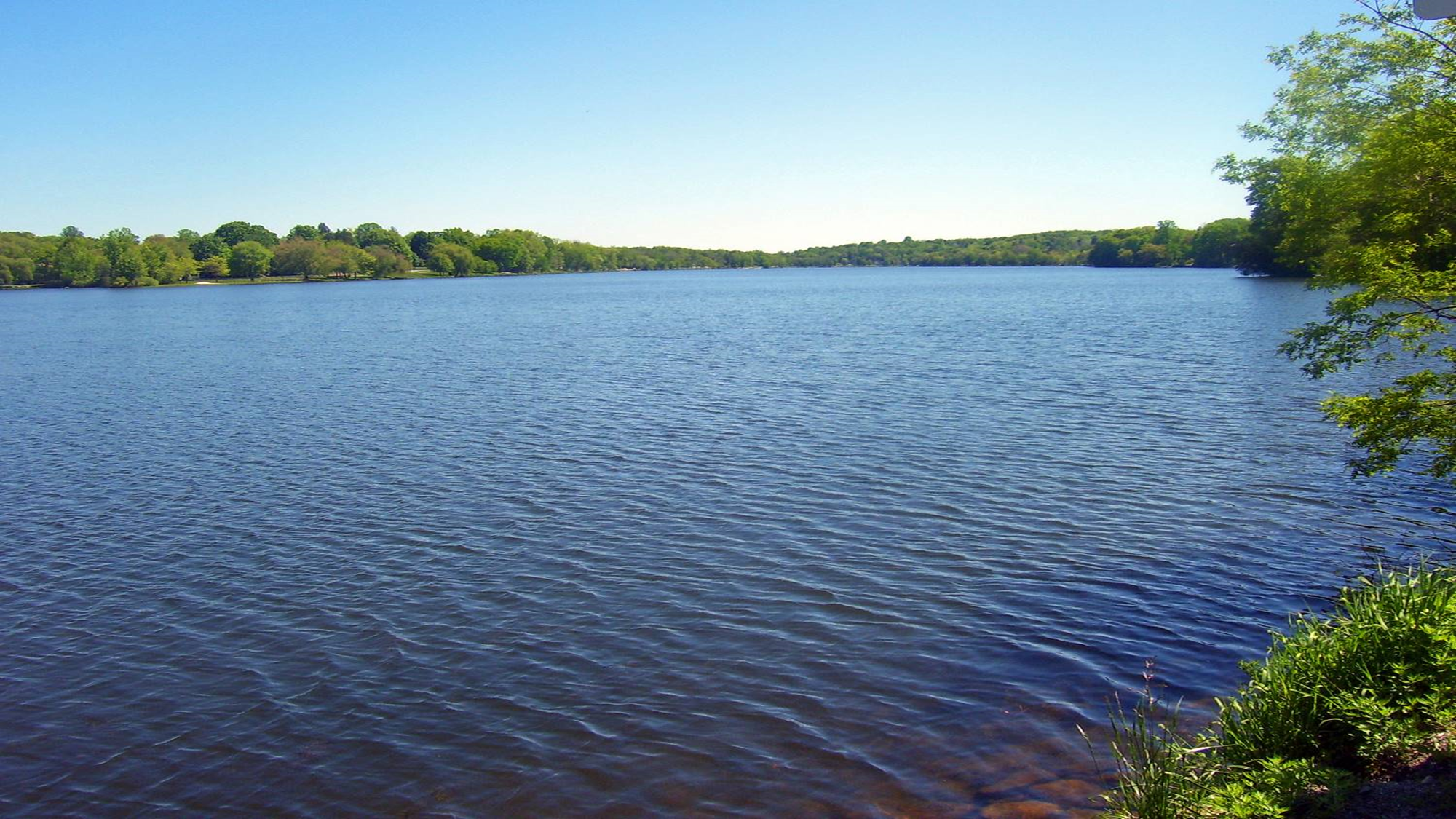 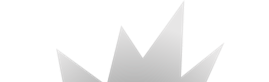 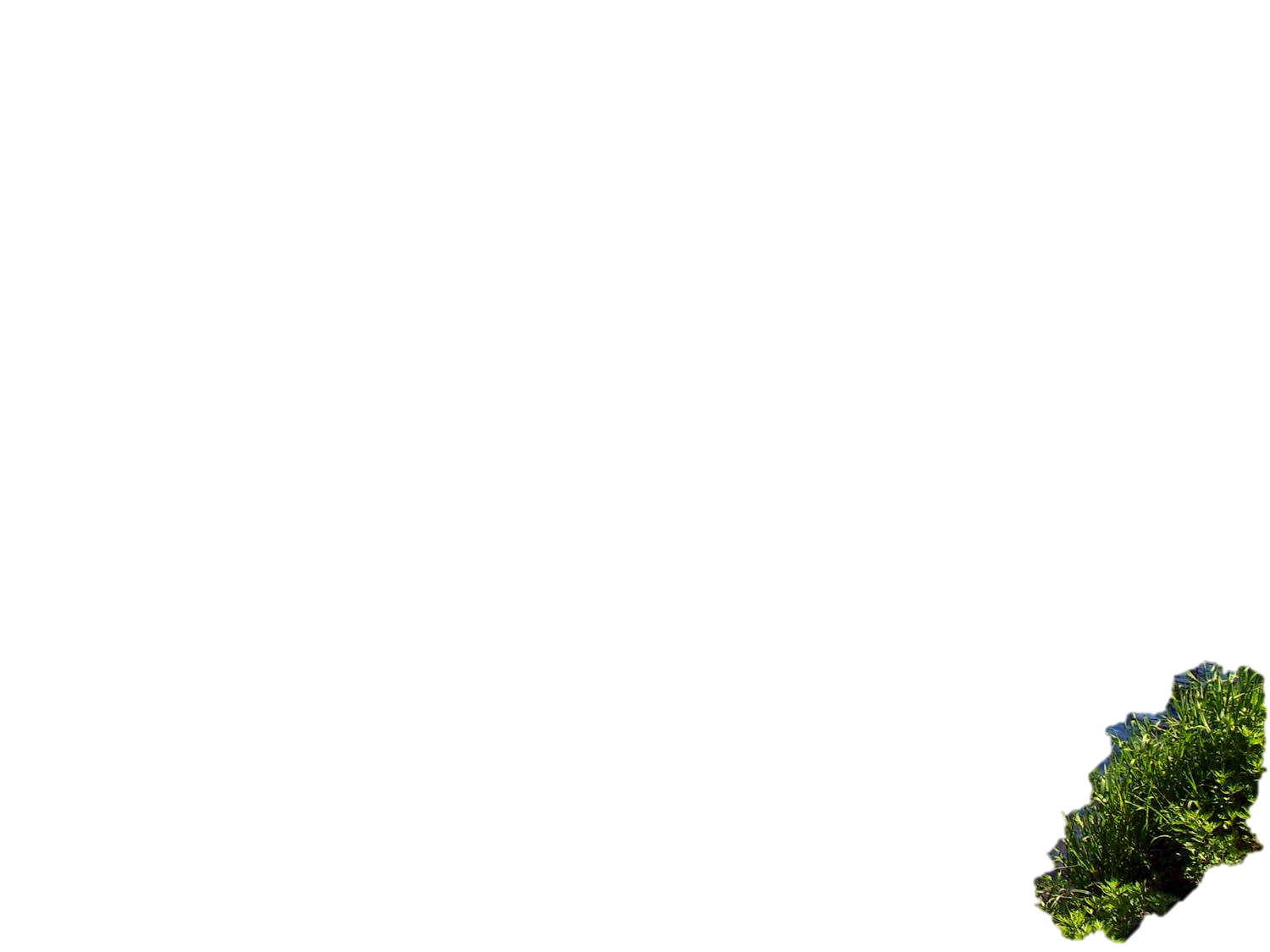 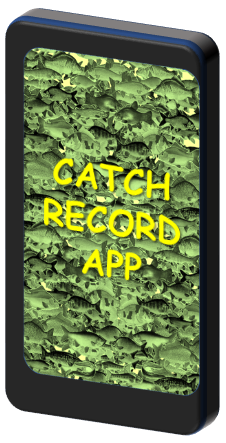 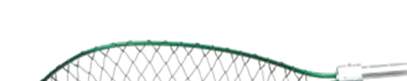 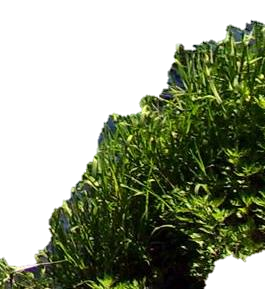 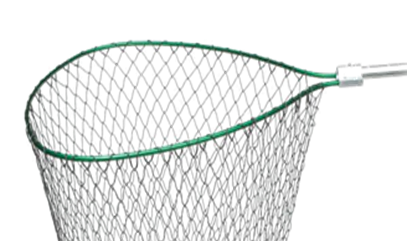 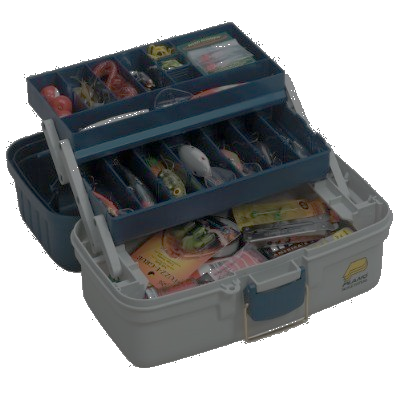 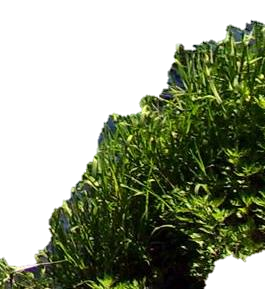 Try somewhere else
Strike!
Strike!
Try somewhere else
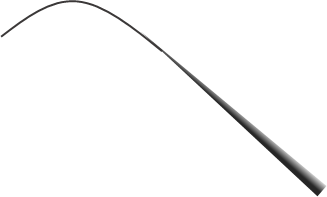 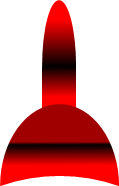 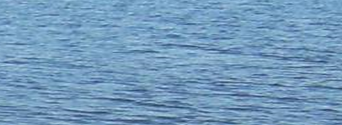 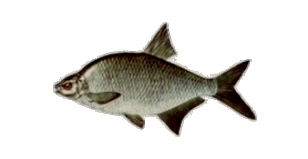 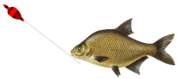 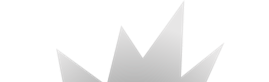 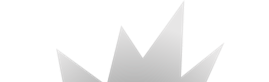 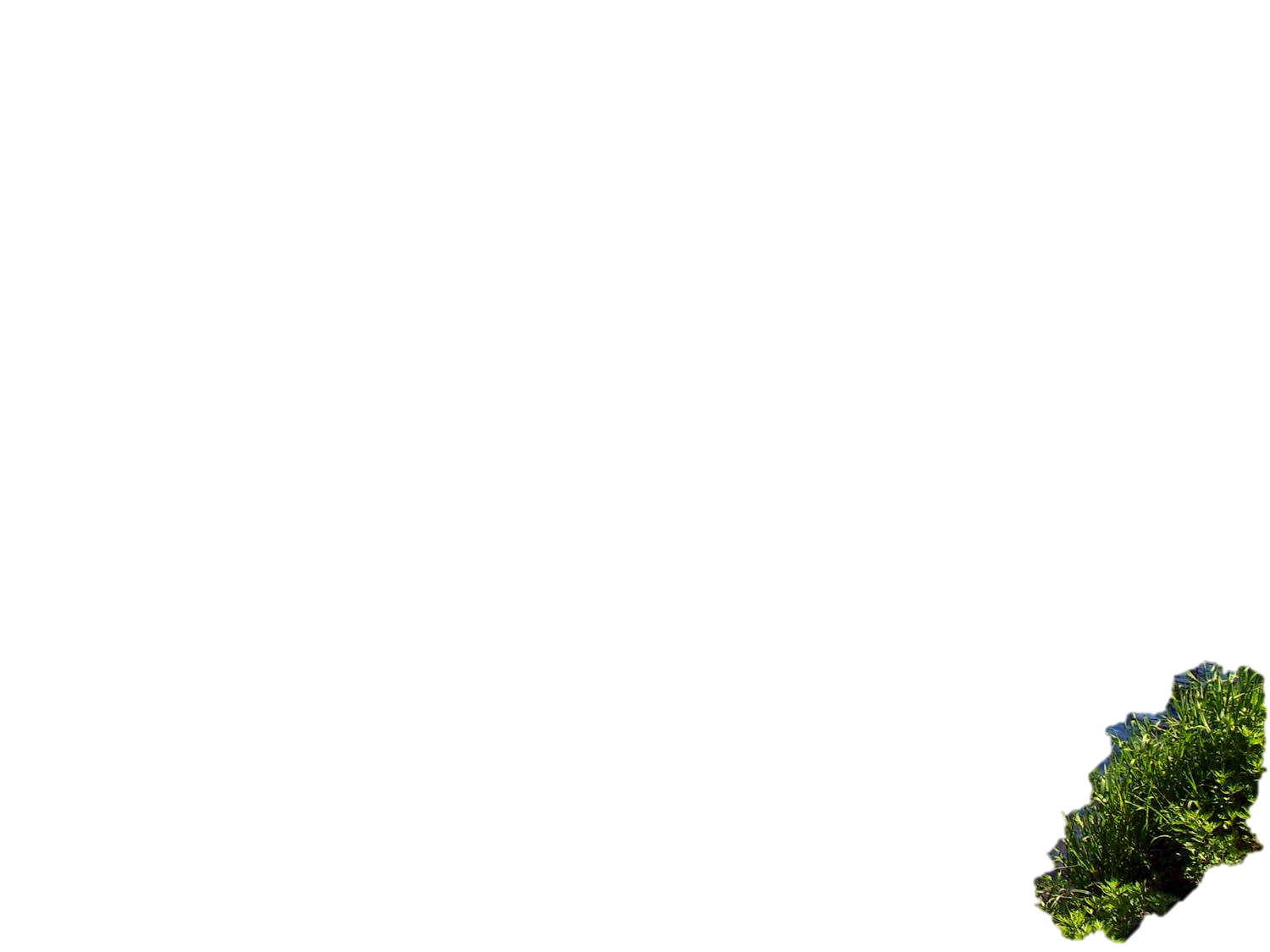 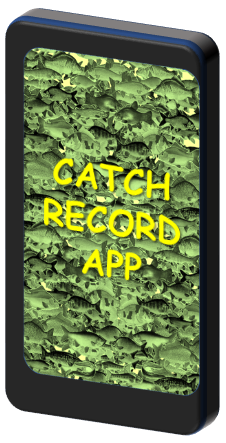 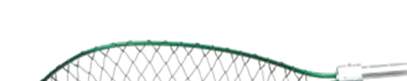 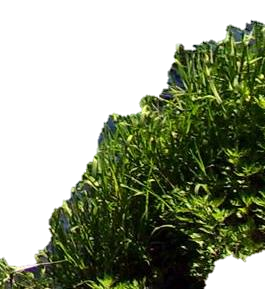 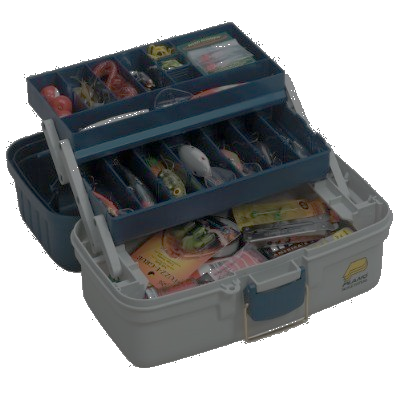 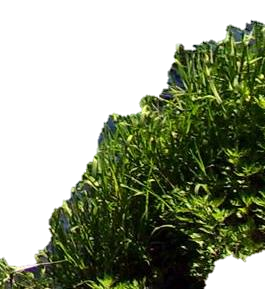 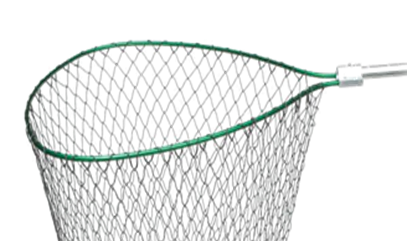 Strike!
Strike!
Try somewhere else
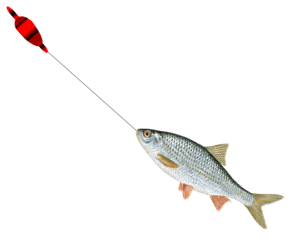 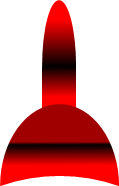 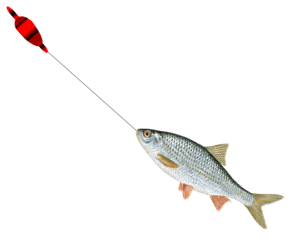 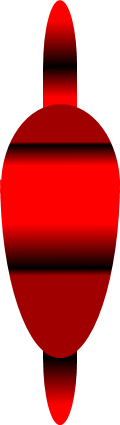 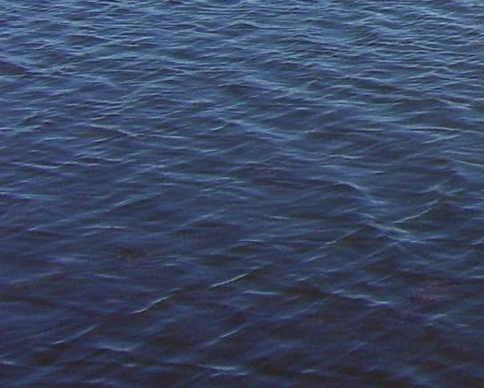 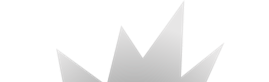 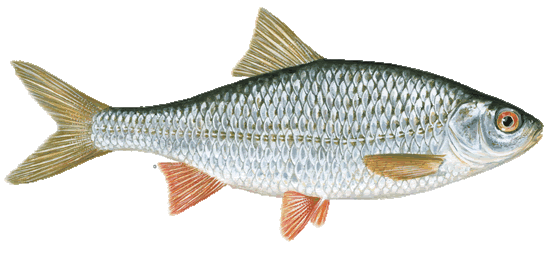 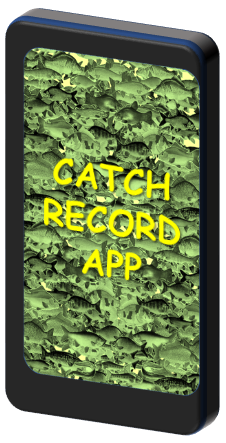 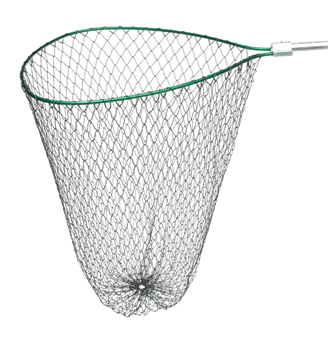 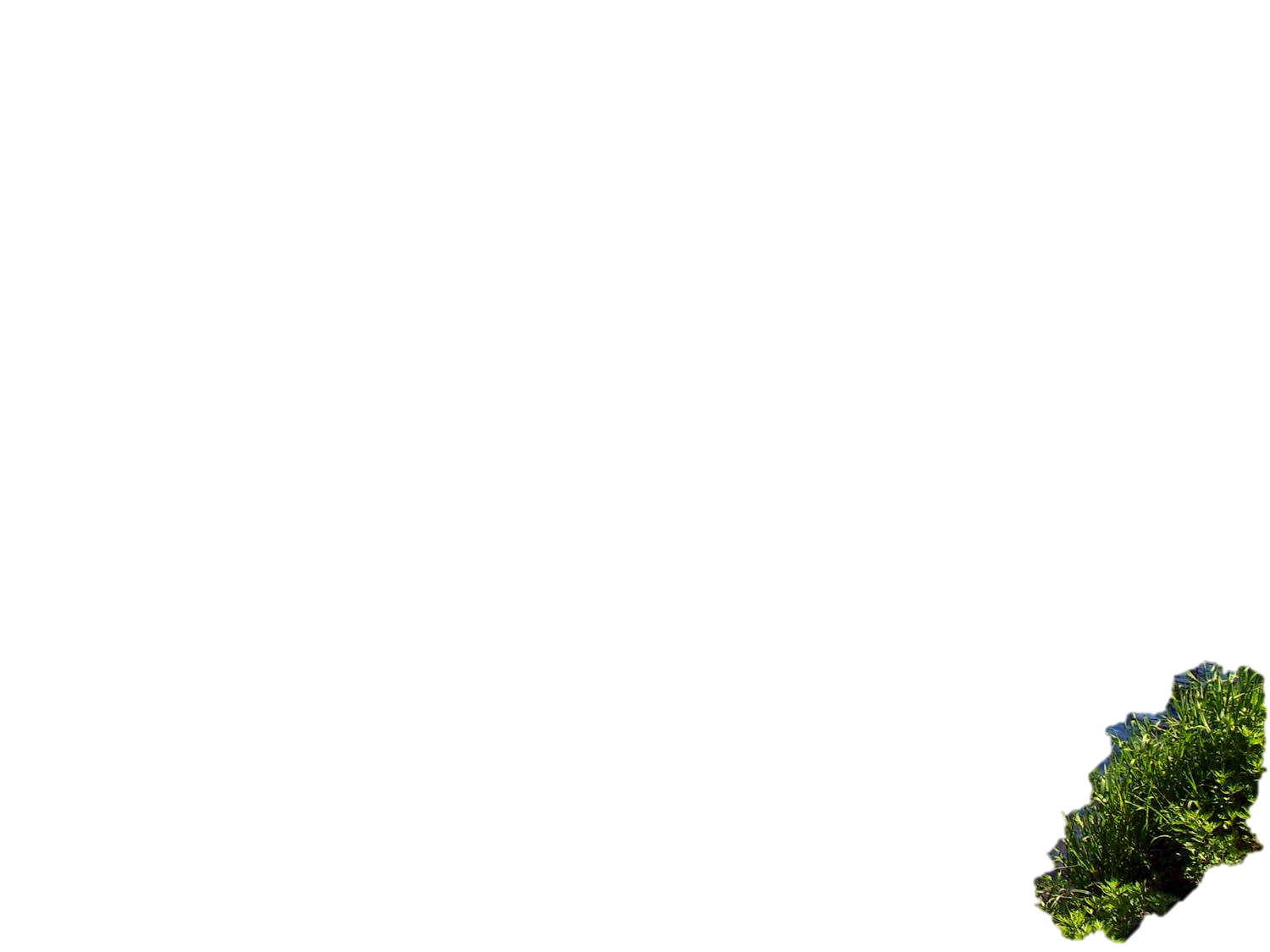 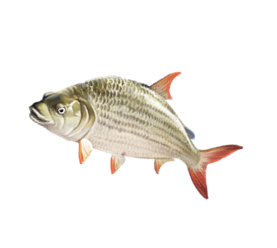 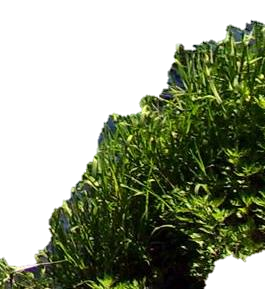 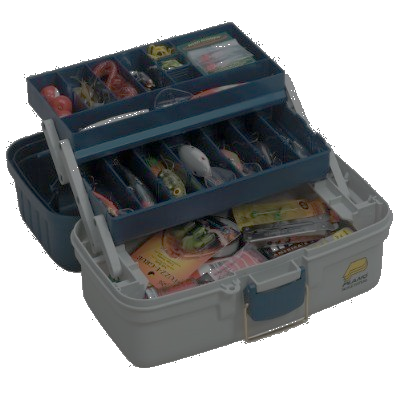 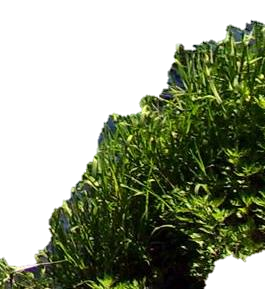 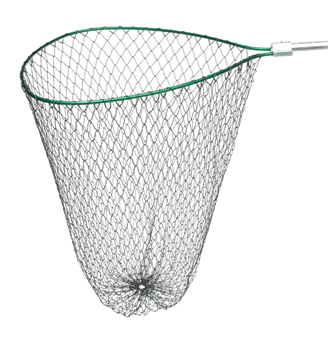 Try somewhere else
Strike!
Strike!
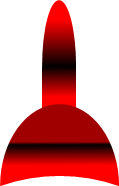 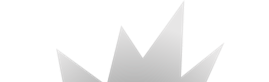 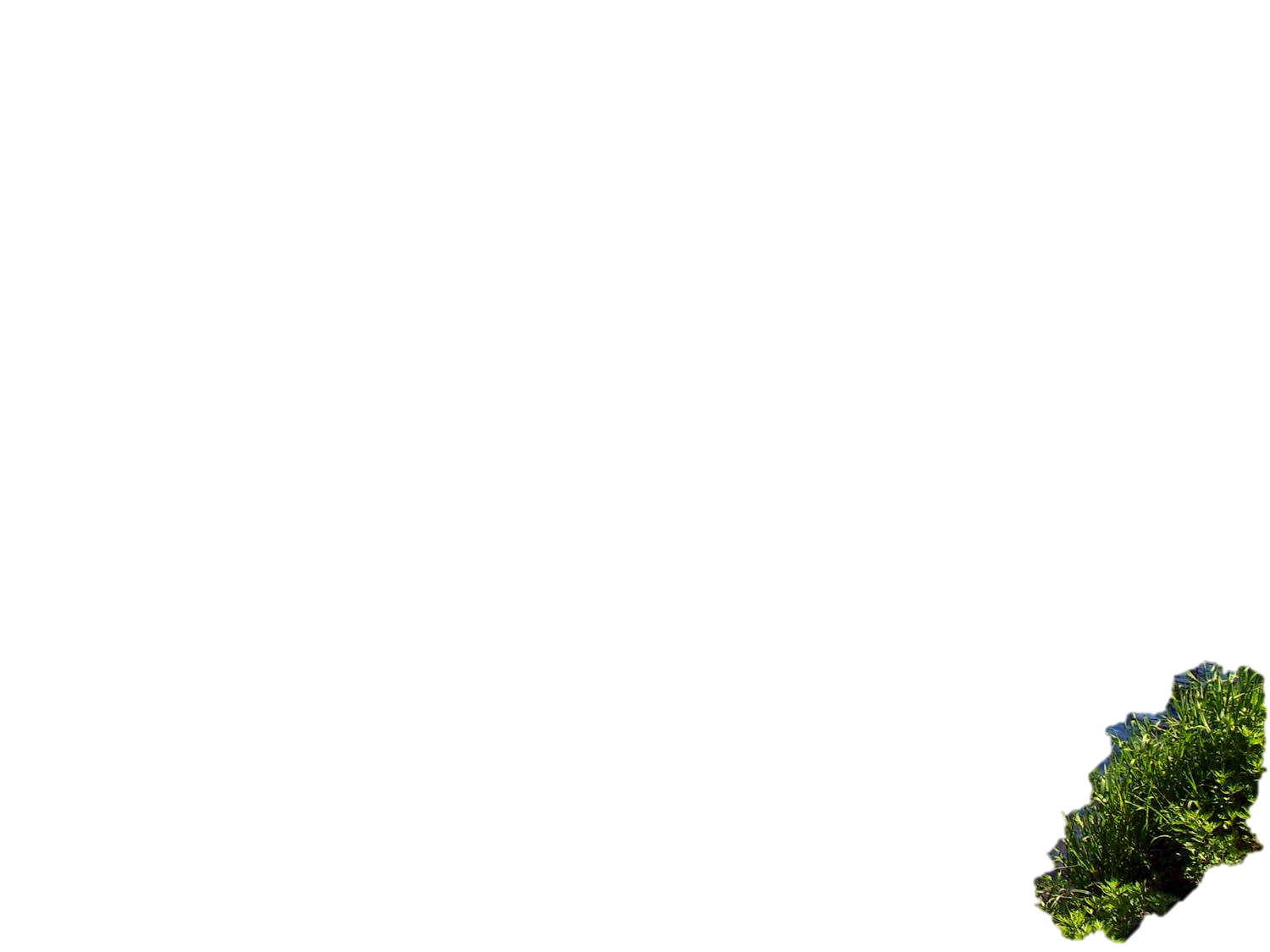 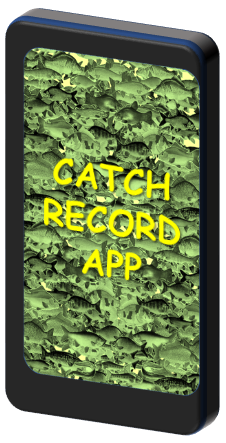 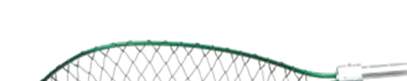 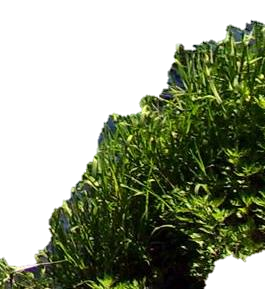 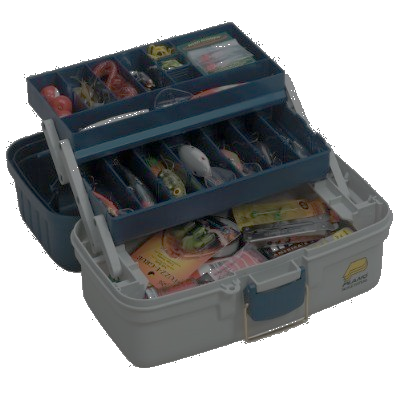 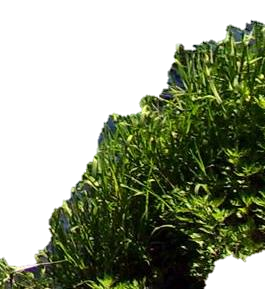 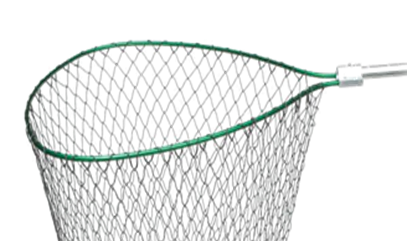 Try somewhere else
Strike!
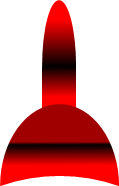 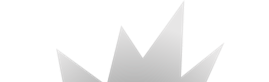 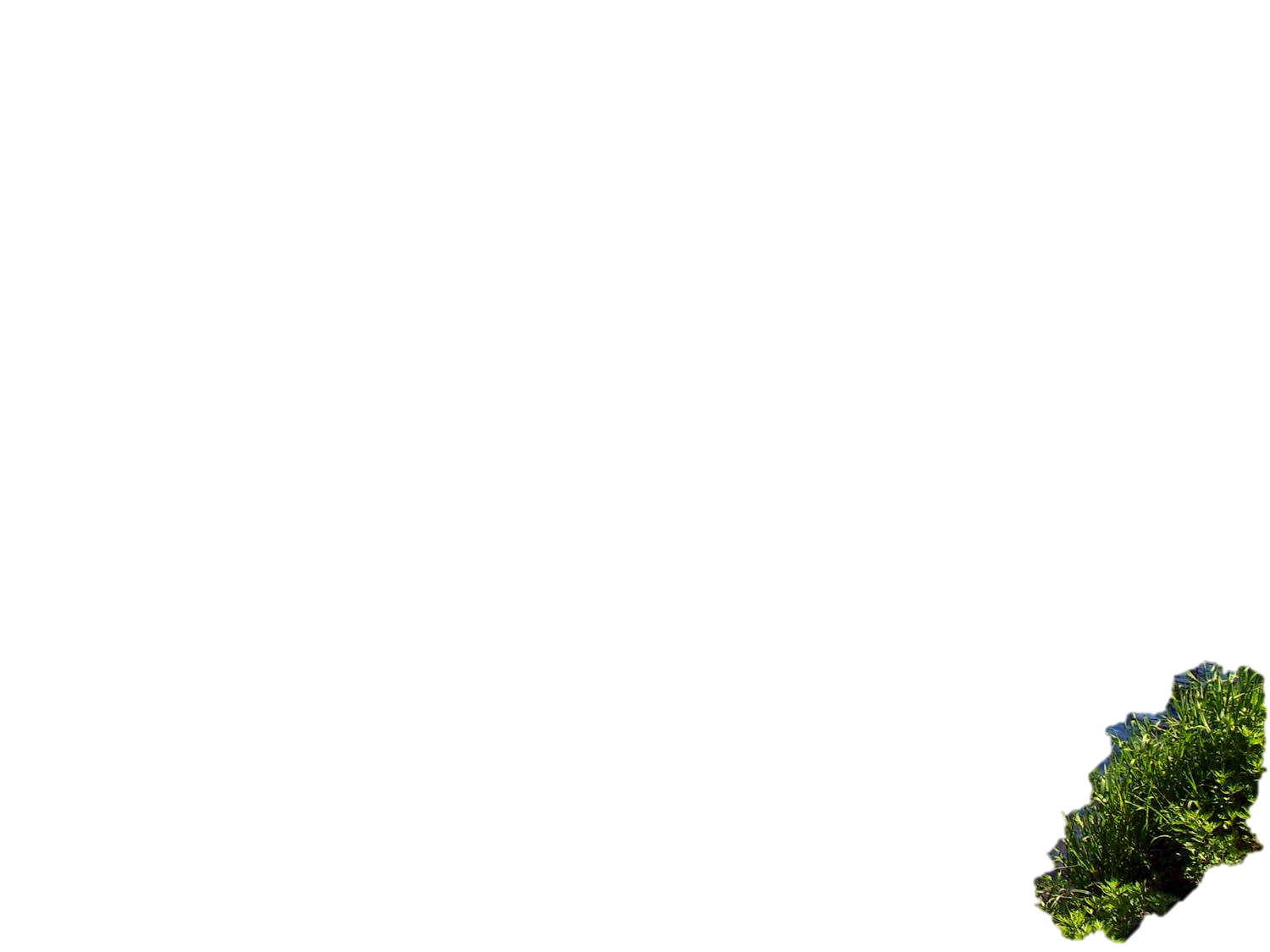 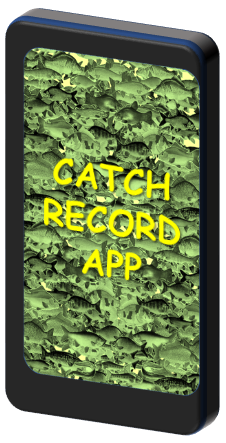 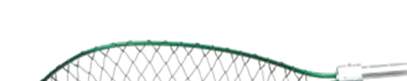 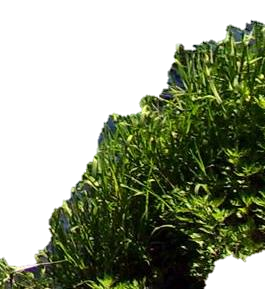 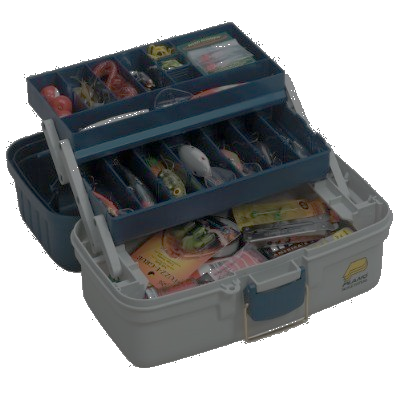 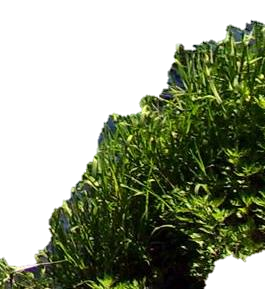 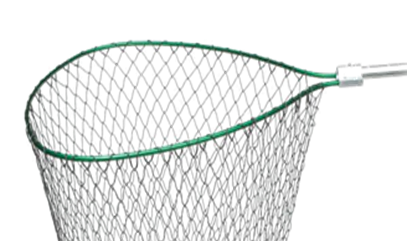 Try somewhere else
Strike!
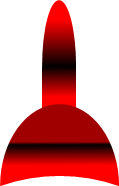 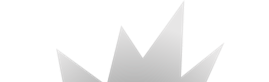 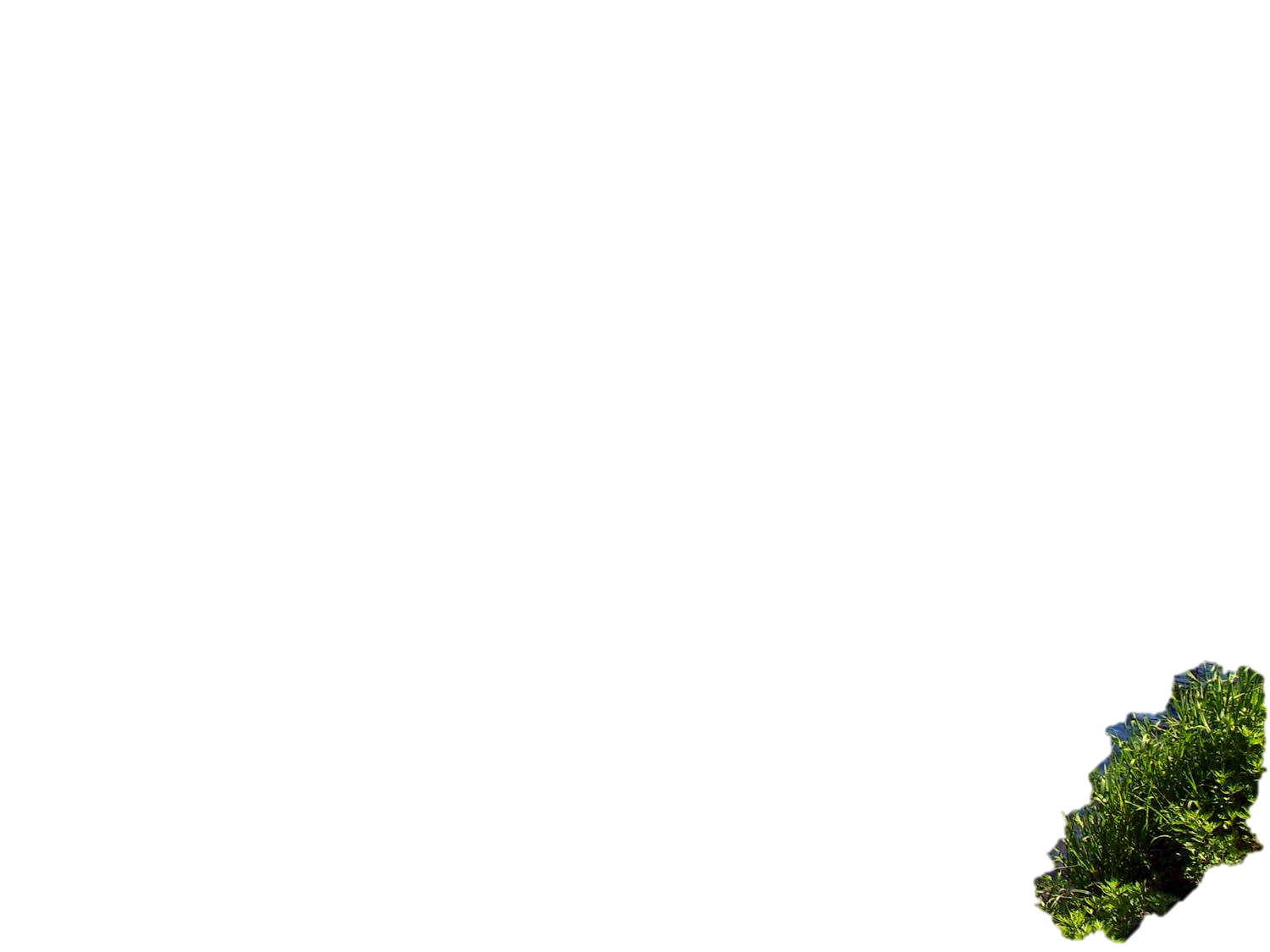 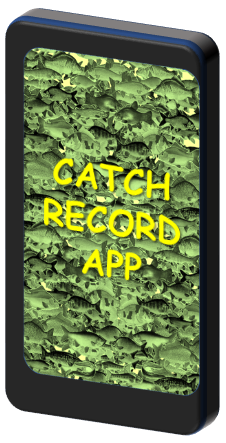 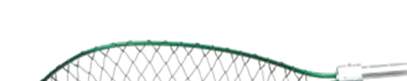 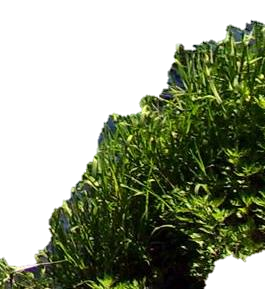 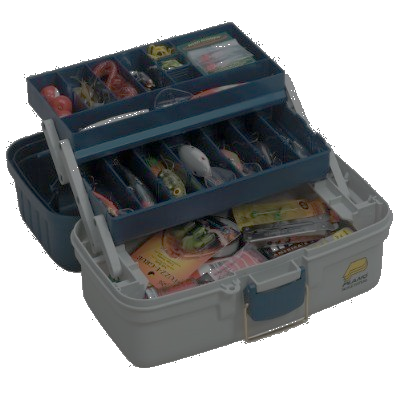 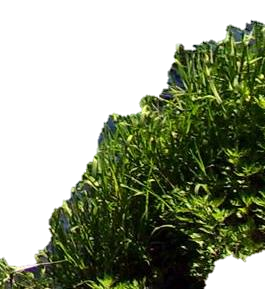 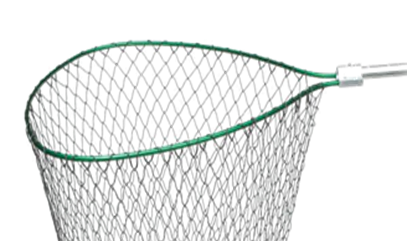 Try somewhere else
Strike!
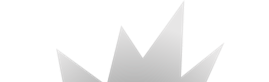 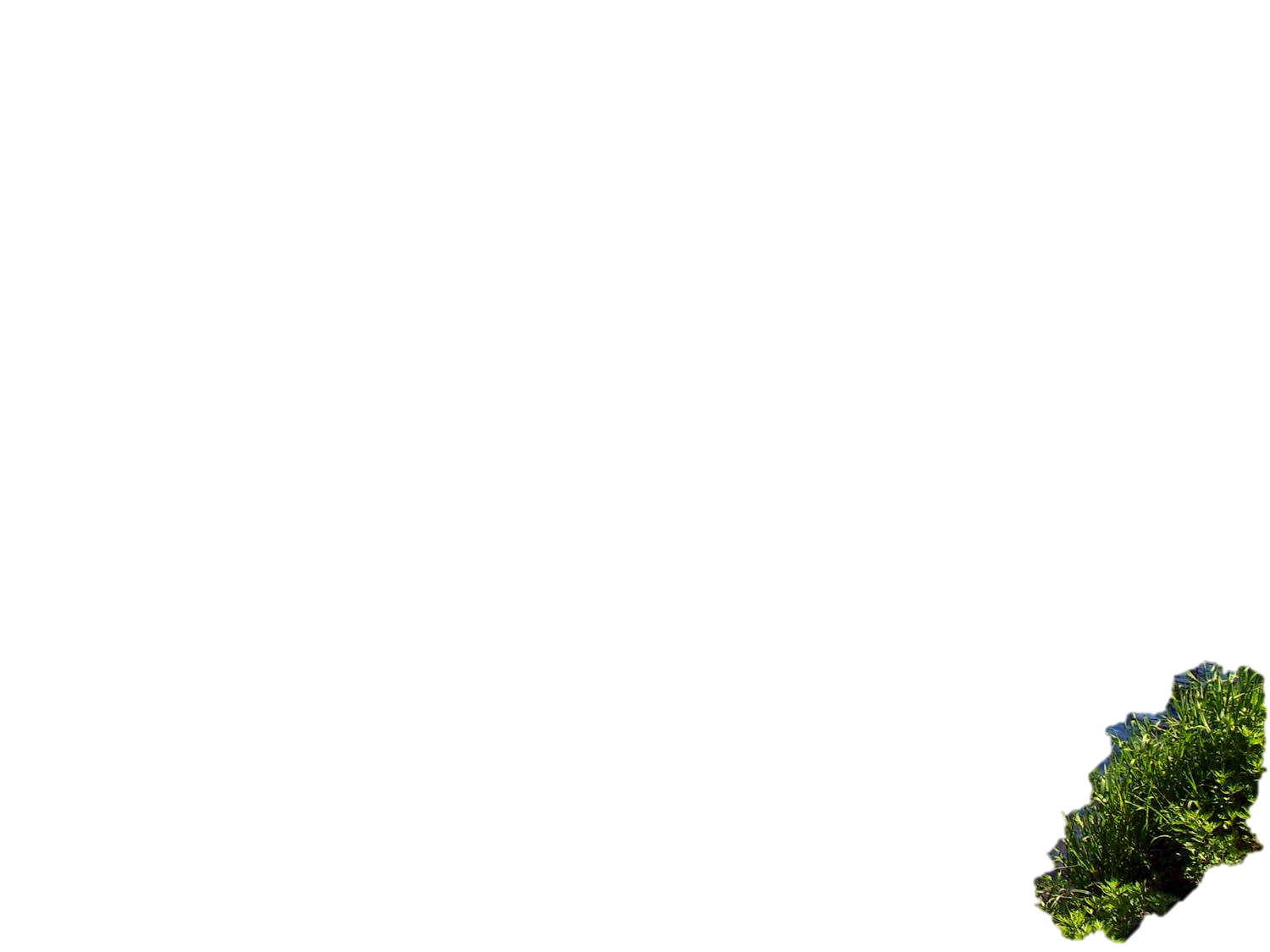 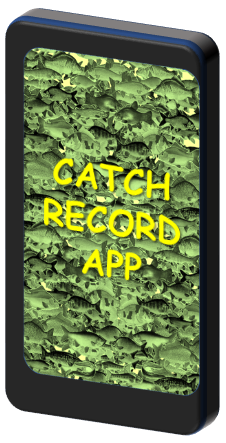 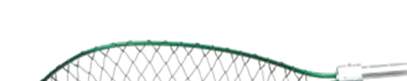 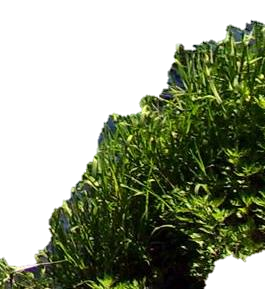 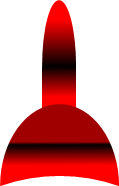 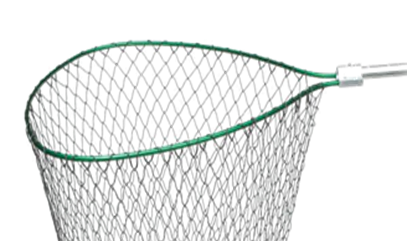 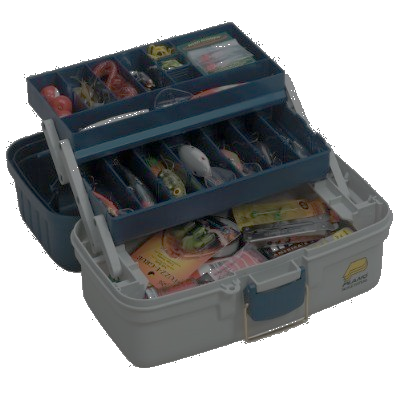 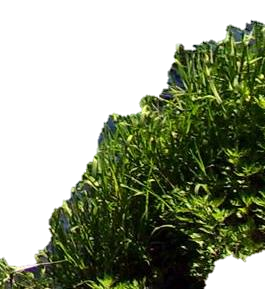 Try somewhere else
Strike!
Try somewhere else
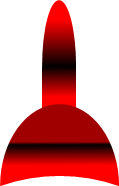 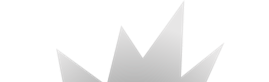 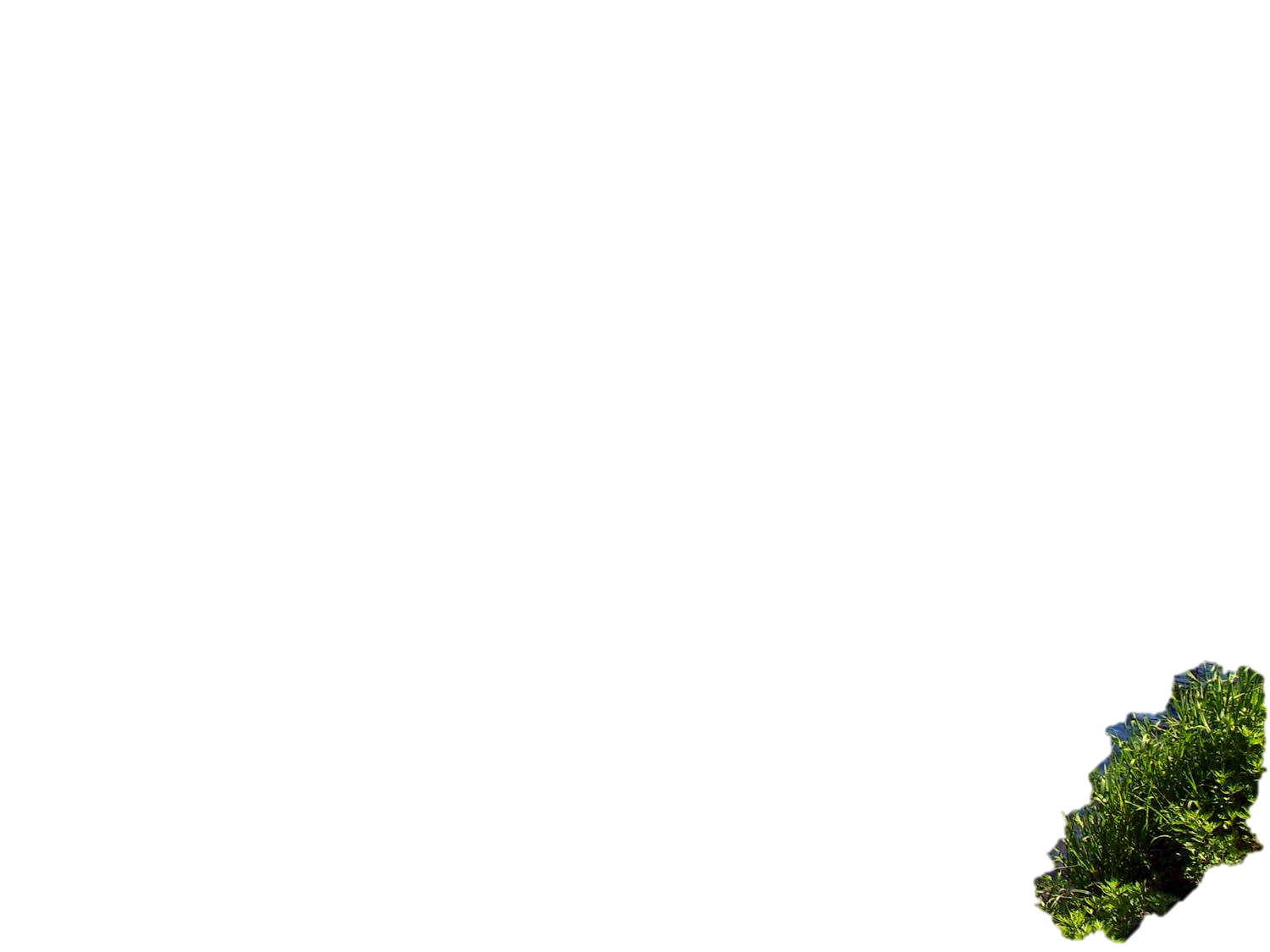 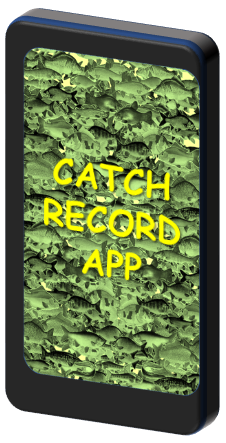 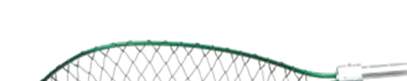 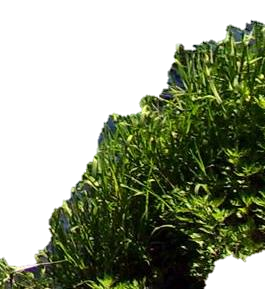 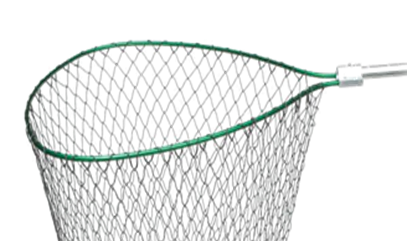 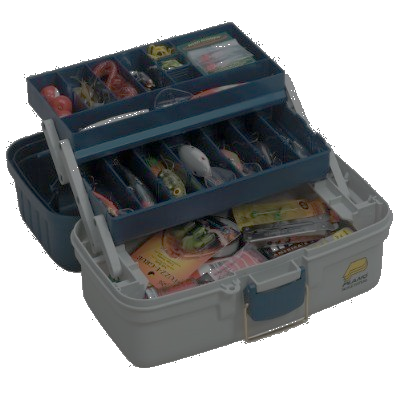 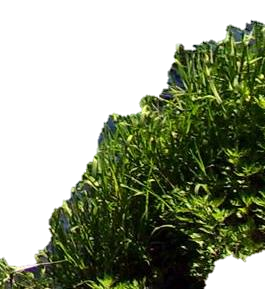 Try somewhere else
Strike!
Try somewhere else
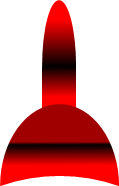 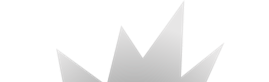 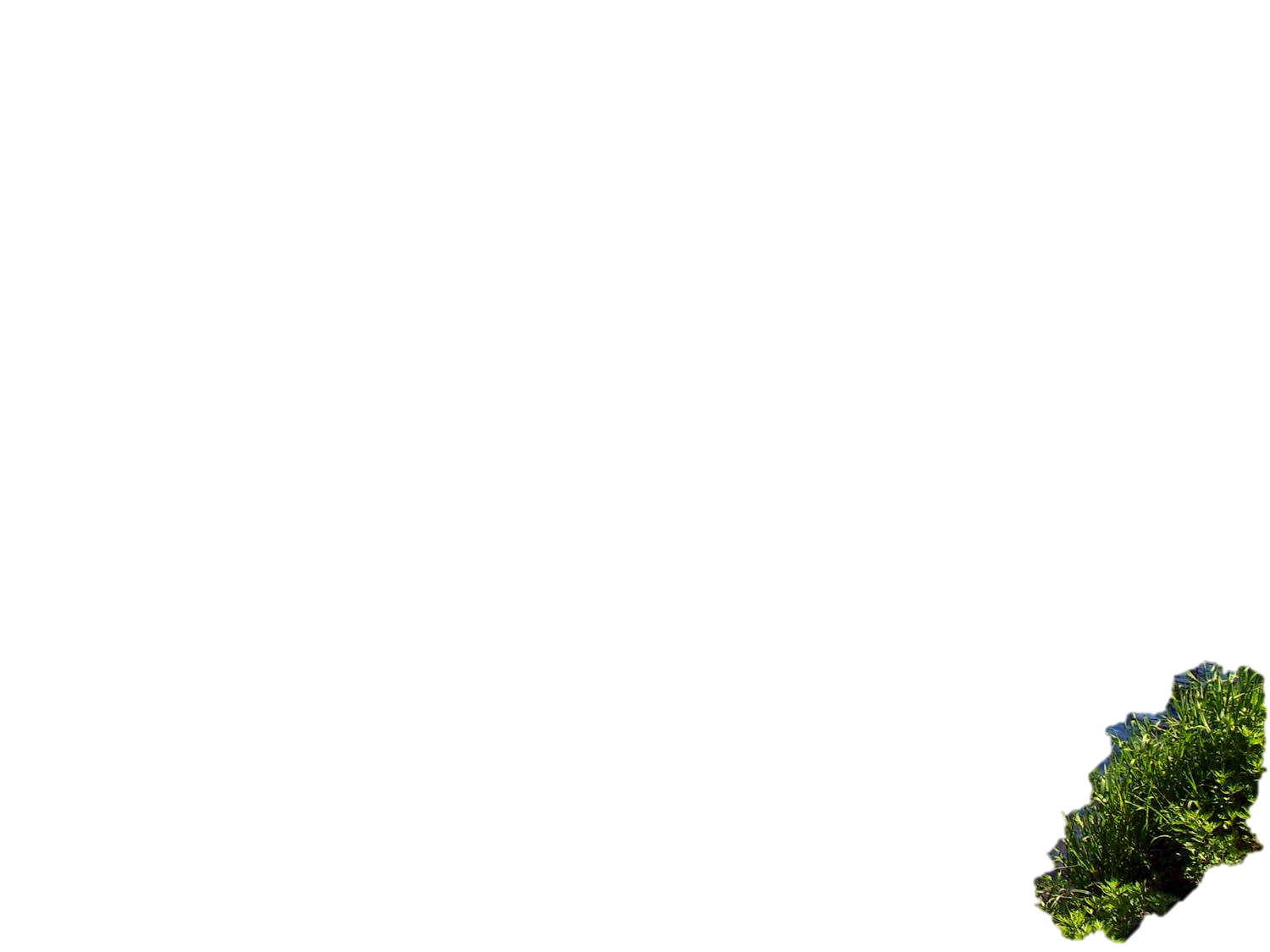 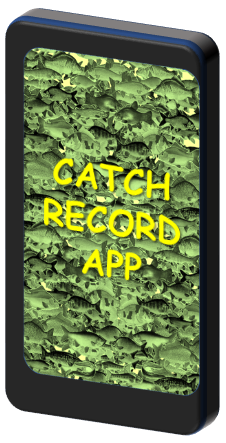 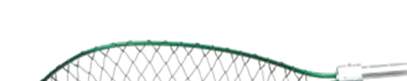 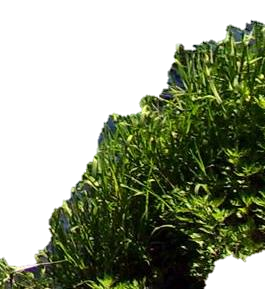 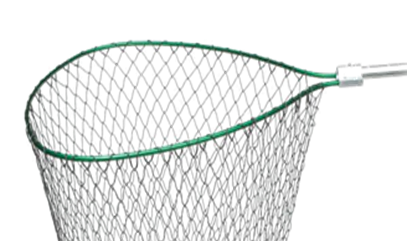 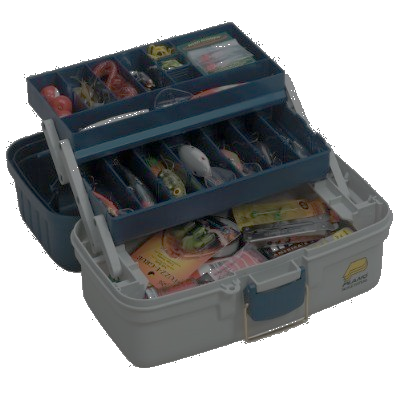 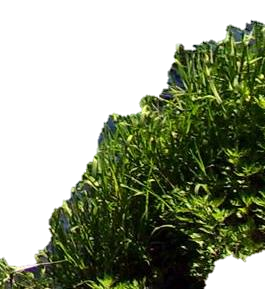 Try somewhere else
Strike!
Try somewhere else
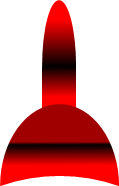 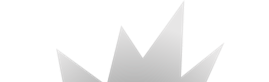 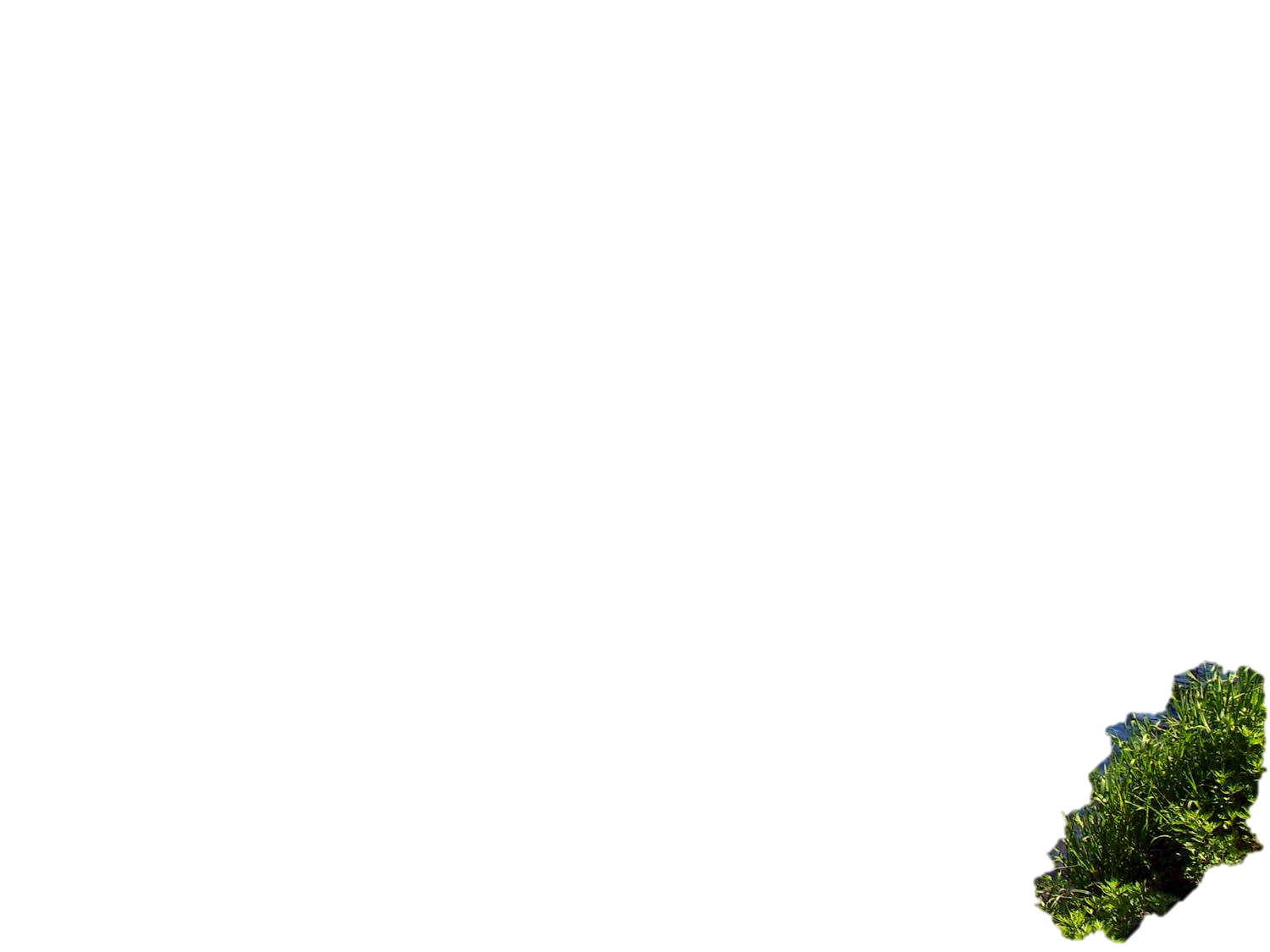 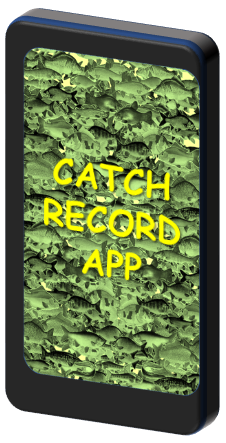 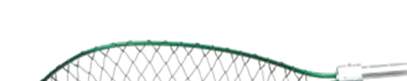 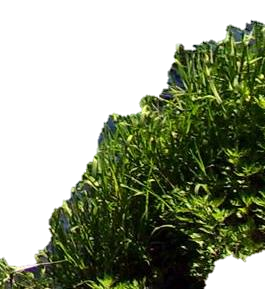 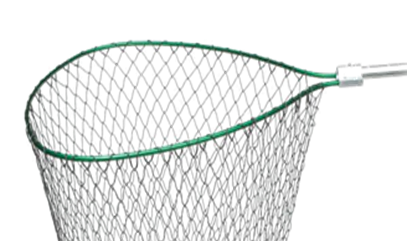 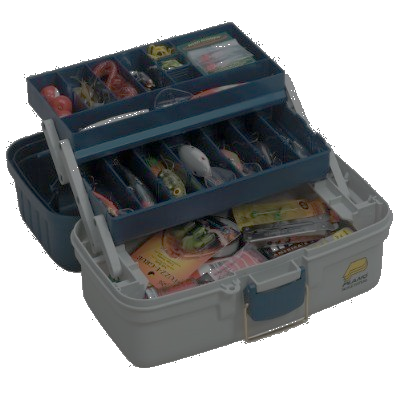 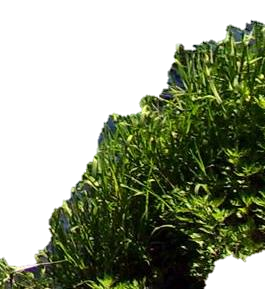 Try somewhere else
Strike!
Try somewhere else
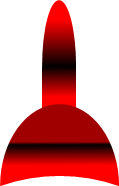 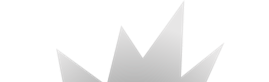 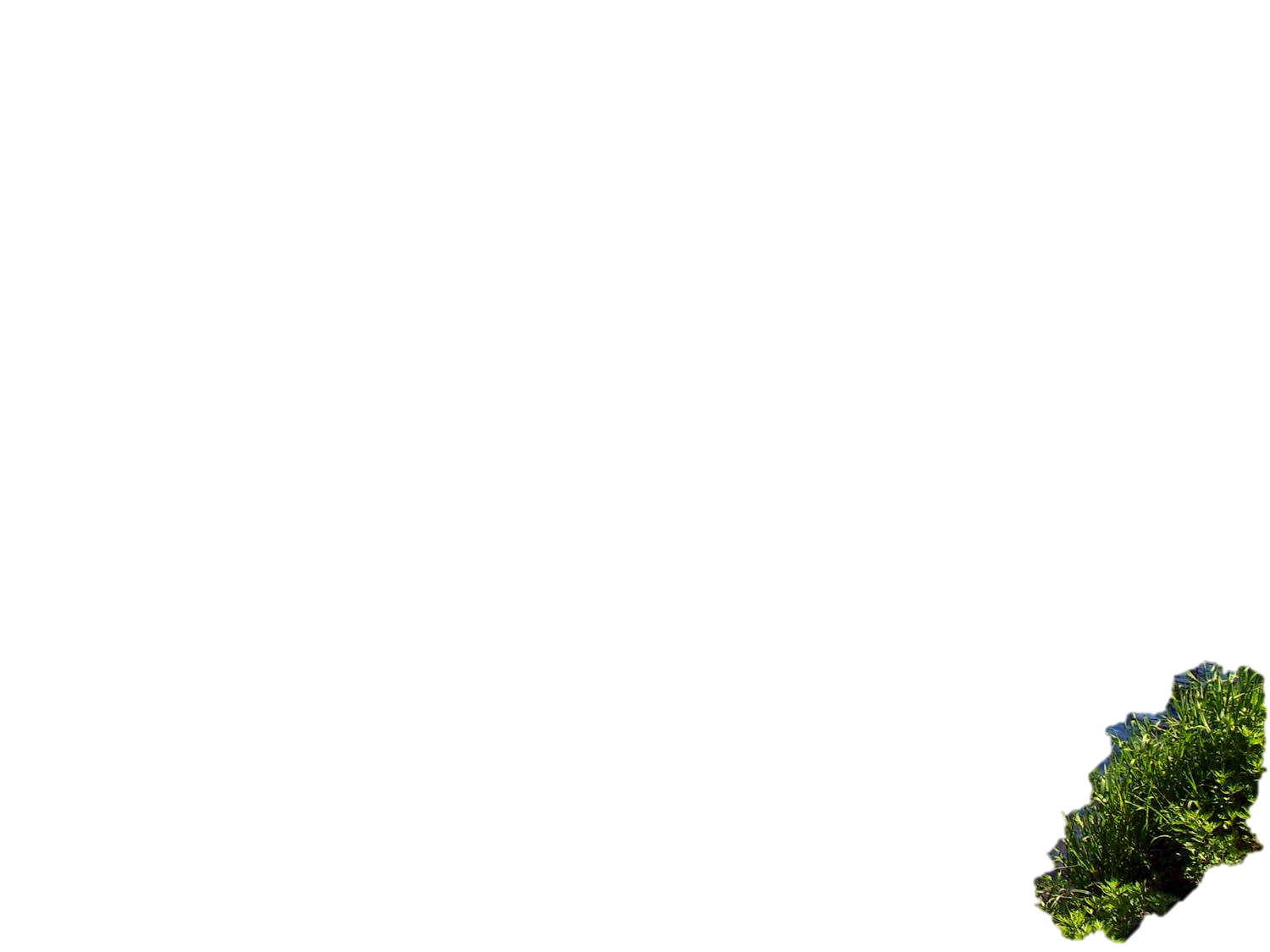 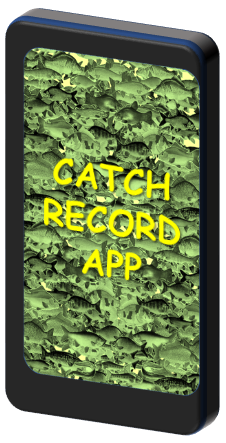 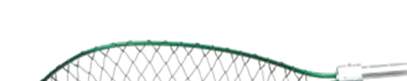 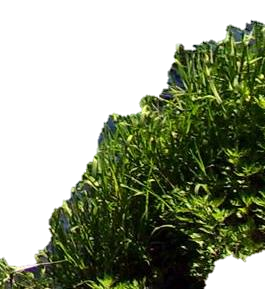 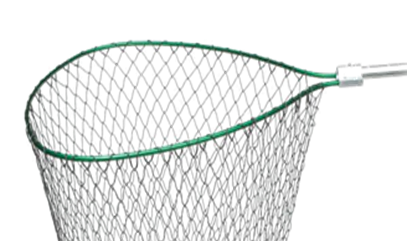 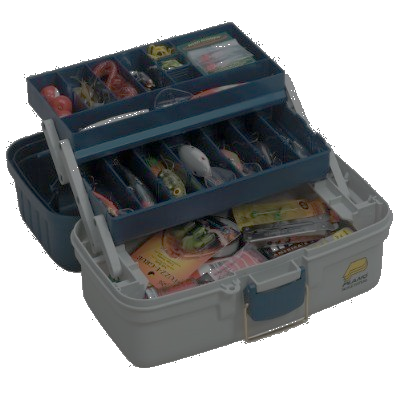 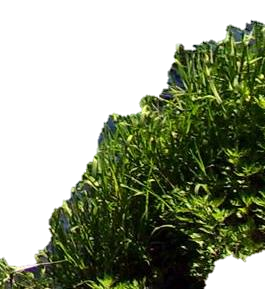 Try somewhere else
Strike!
Try somewhere else
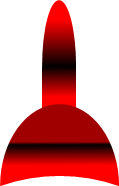 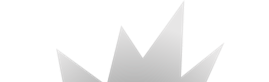 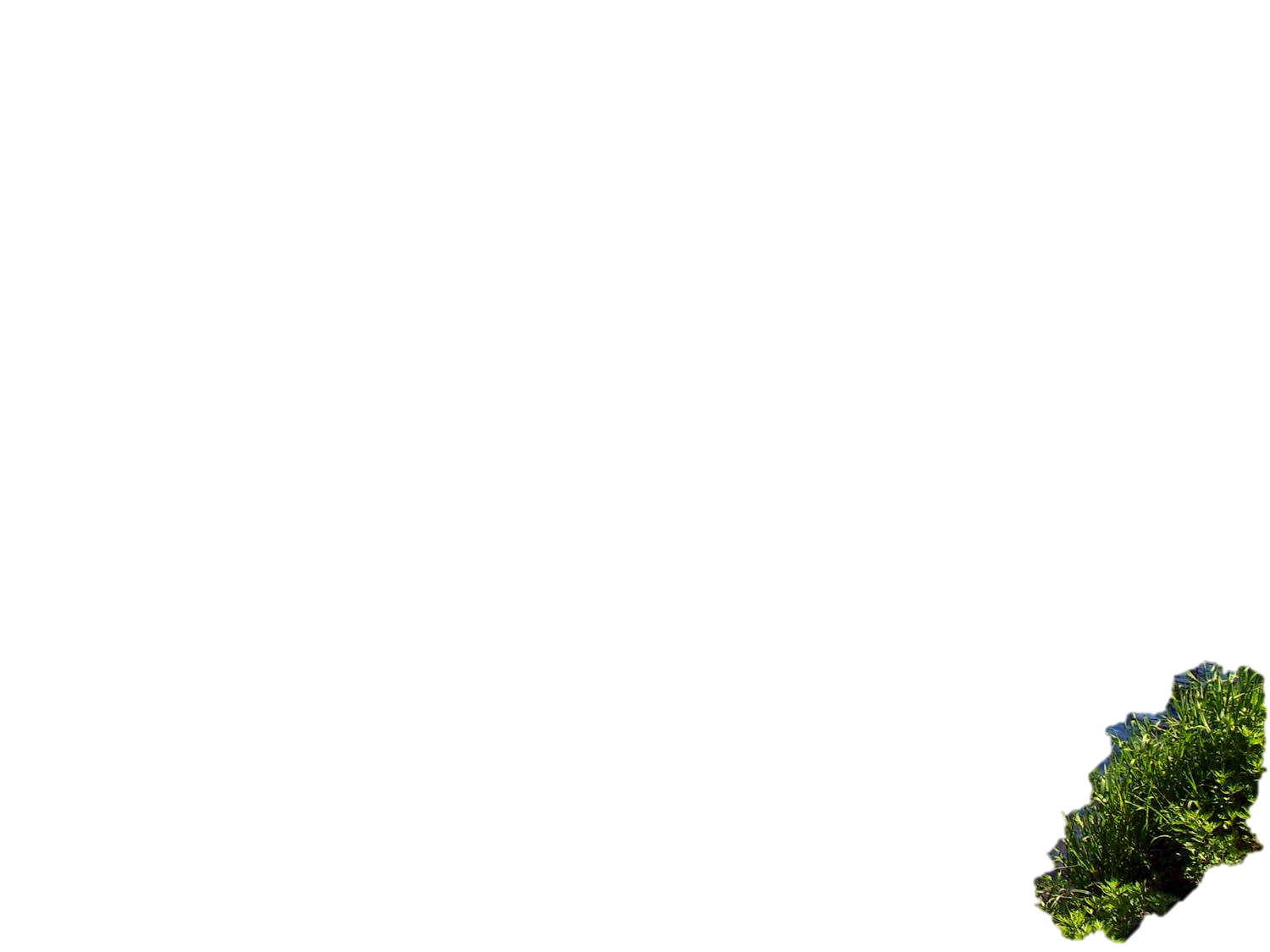 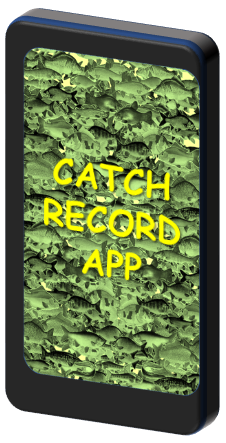 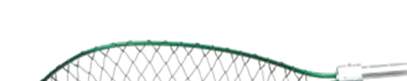 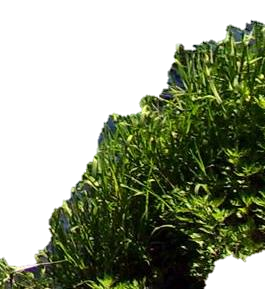 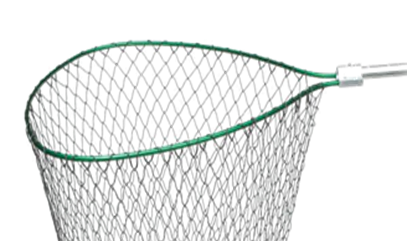 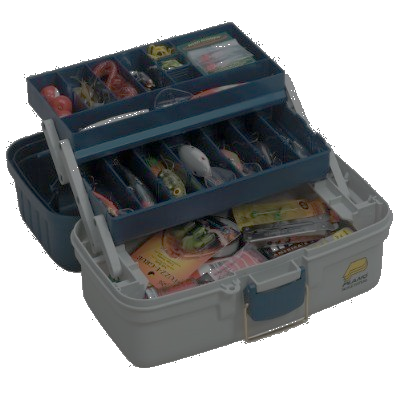 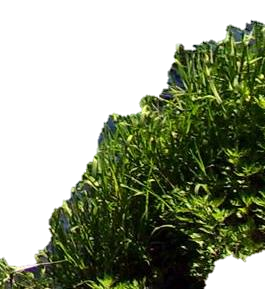 Try somewhere else
Strike!
Try somewhere else
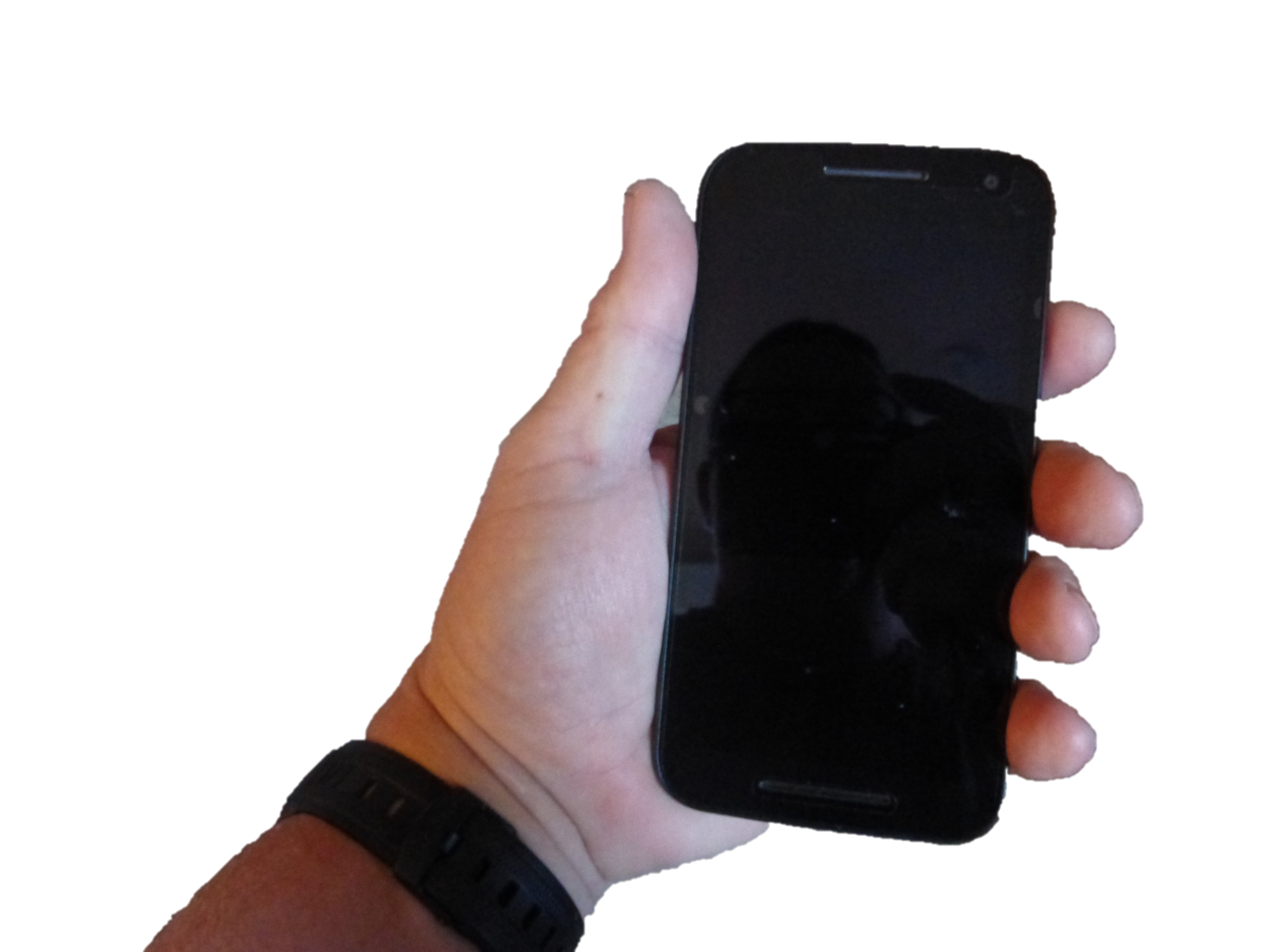 Mirror Carp
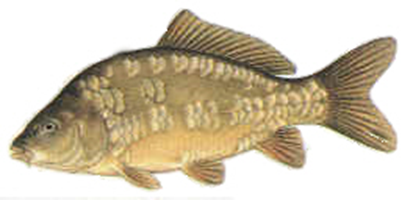 Tench
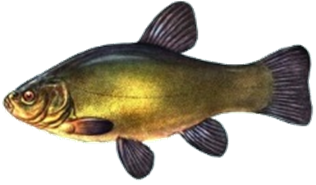 Gudgeon
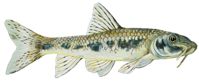 Koi Carp
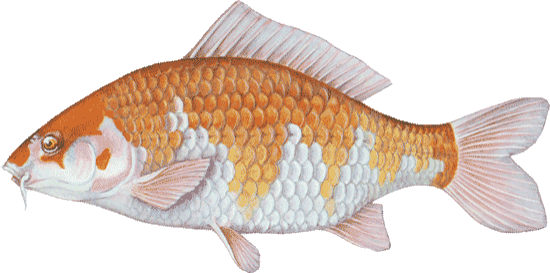 Bream
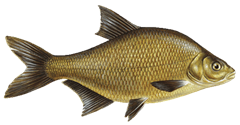 Roach
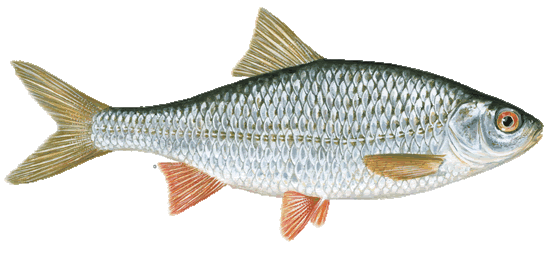 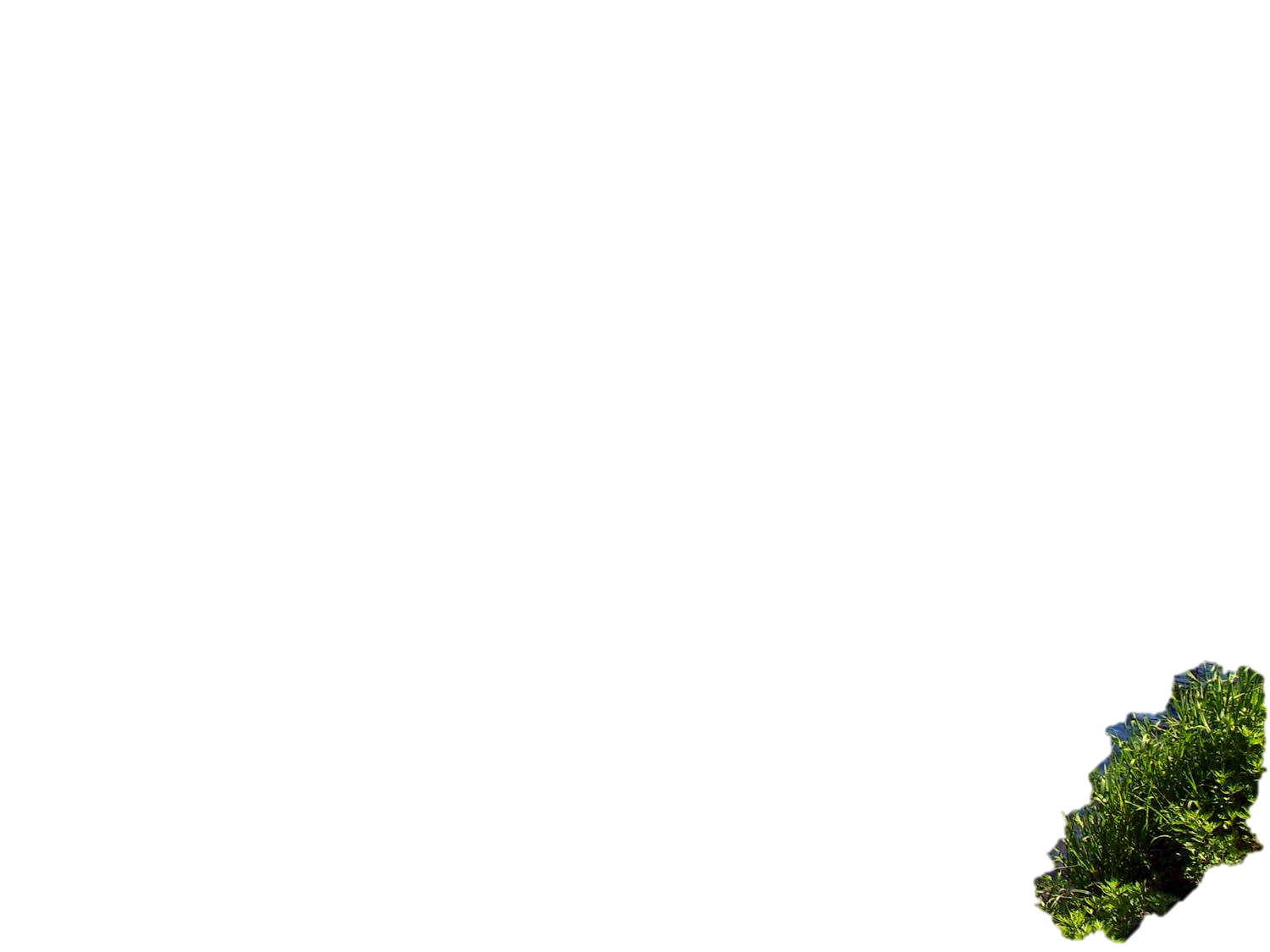 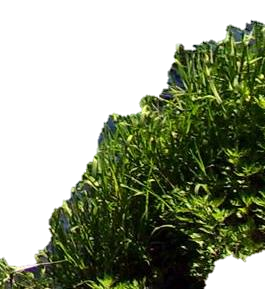 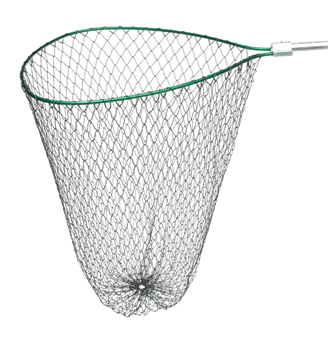 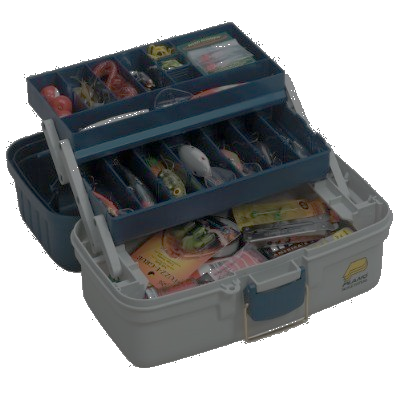 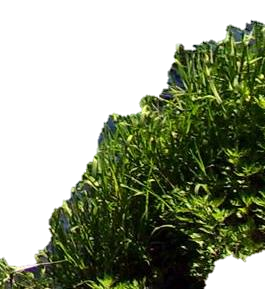 Fish some more